TEST DELLE SCHEDE DI ELETTRONICA PER L’UPGRADE DEL TELESCOPIO MURAY
Dati sul check di funzionamento dei sistemi di base
Setup usato per le misure
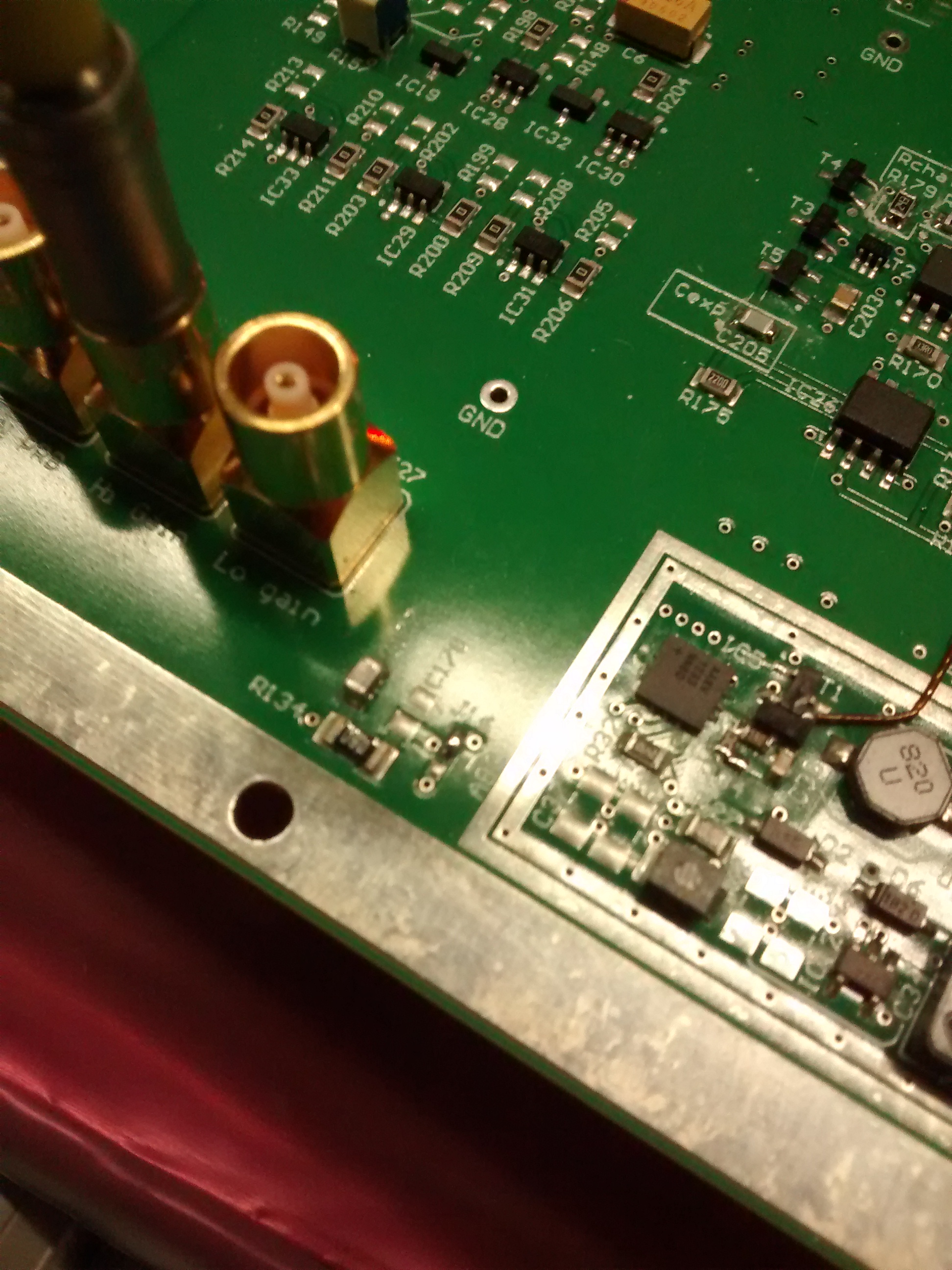 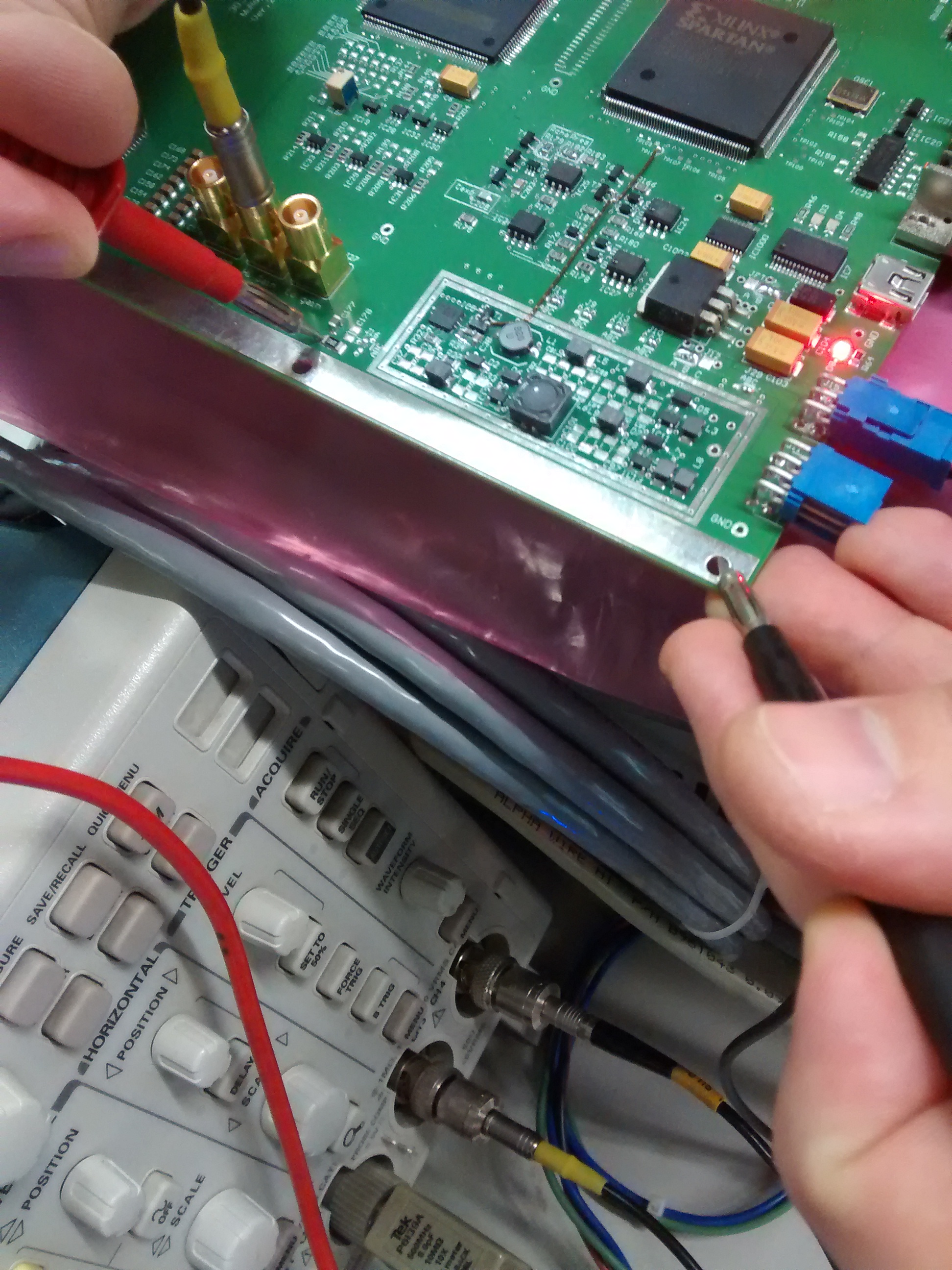 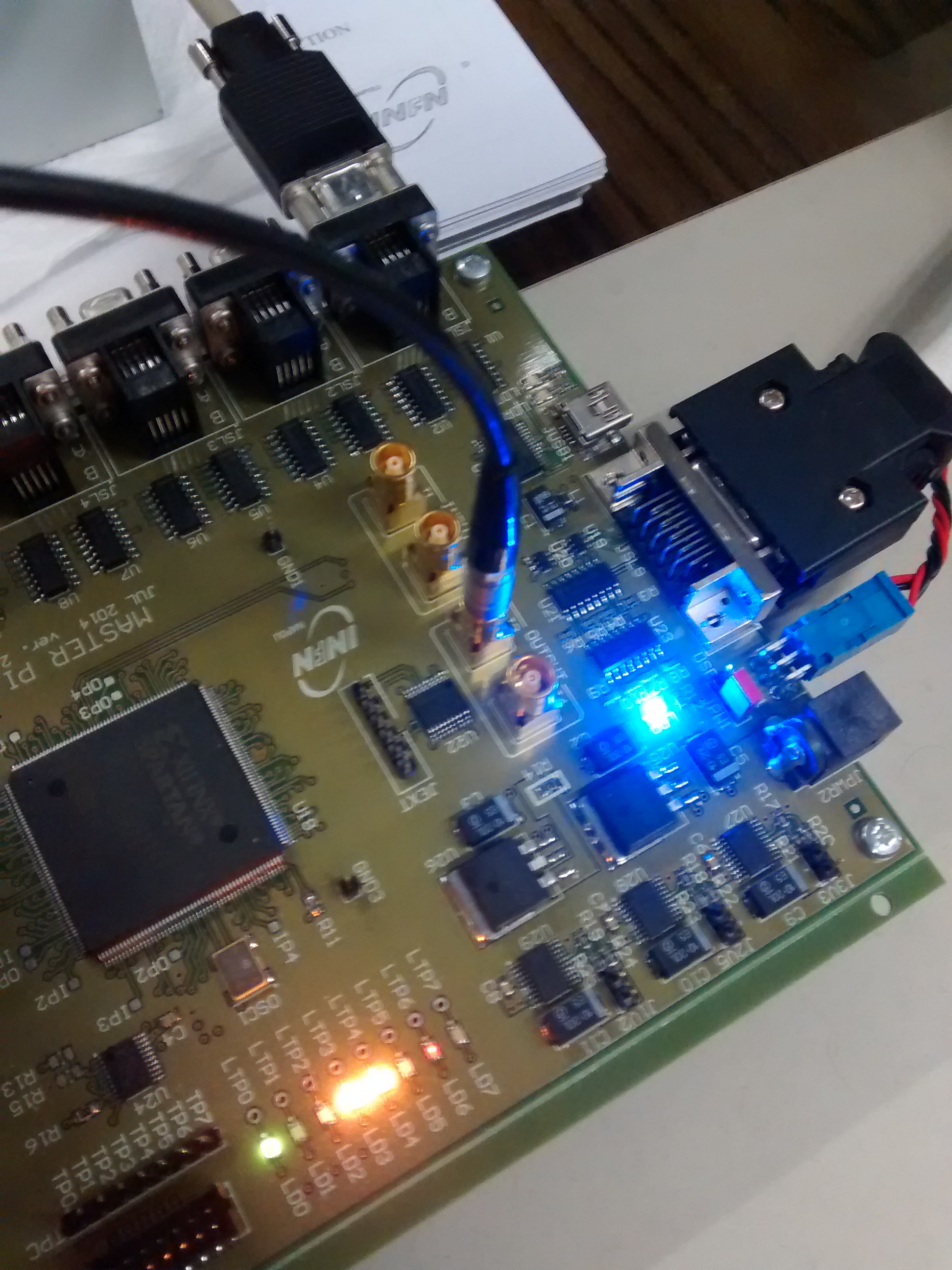 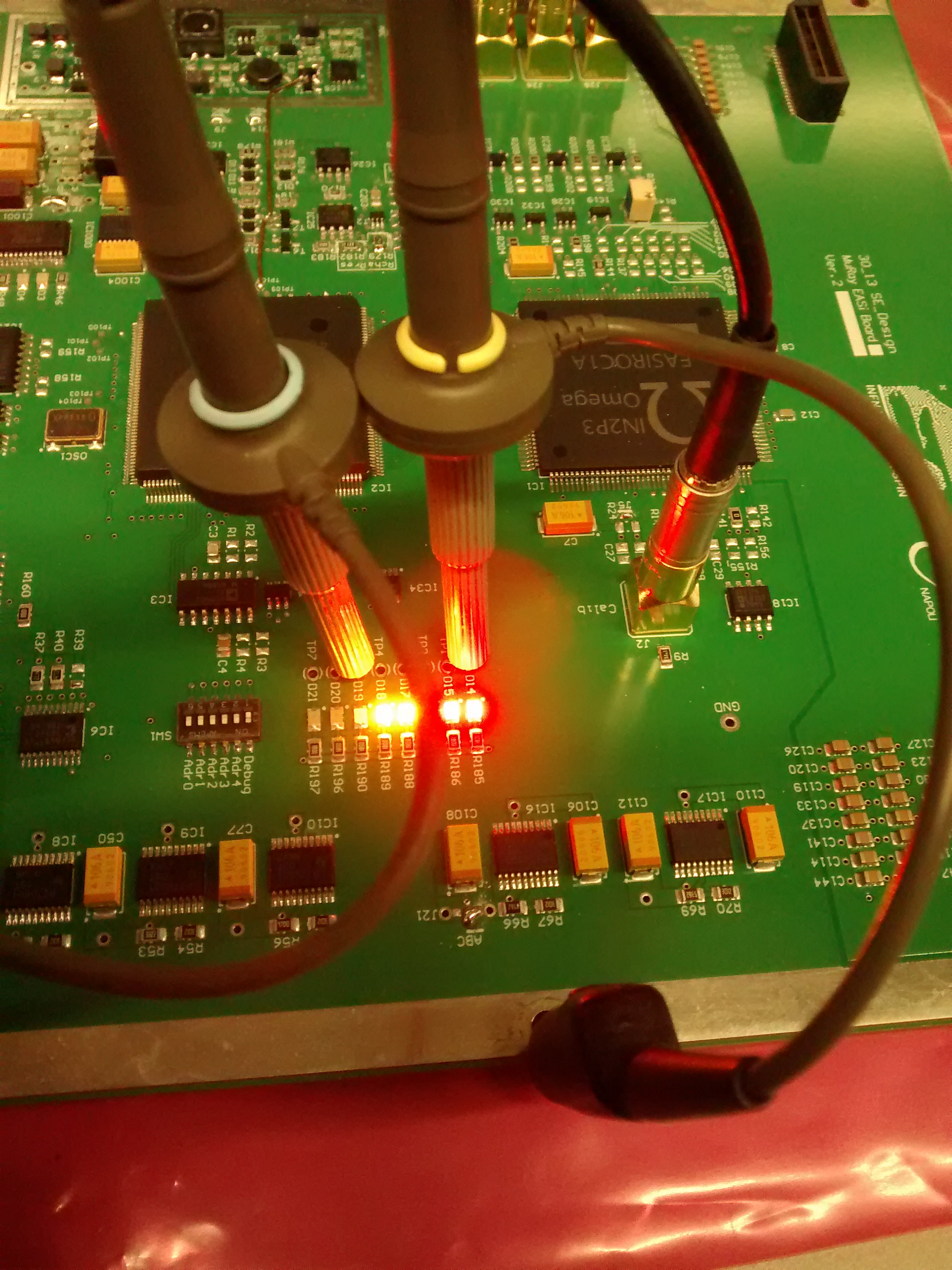 g.
e.
h.
c.
d.
b.
a.
f.
LEGENDA
Time Expansion
FastOR32
Input da formatore (Segnale pW: 20 mV, pw: 100 ns, f: 50 Hz)
Trigger
High Gain Output
Jumper di commutazione alimentazione (Aperto: Ext – Chiuso: Int) HV
Test point HV
Ground
Prospetto generale dei dati di funzionamento di 18 Schede
Stato dei canali del EASIROC delle schede funzionanti
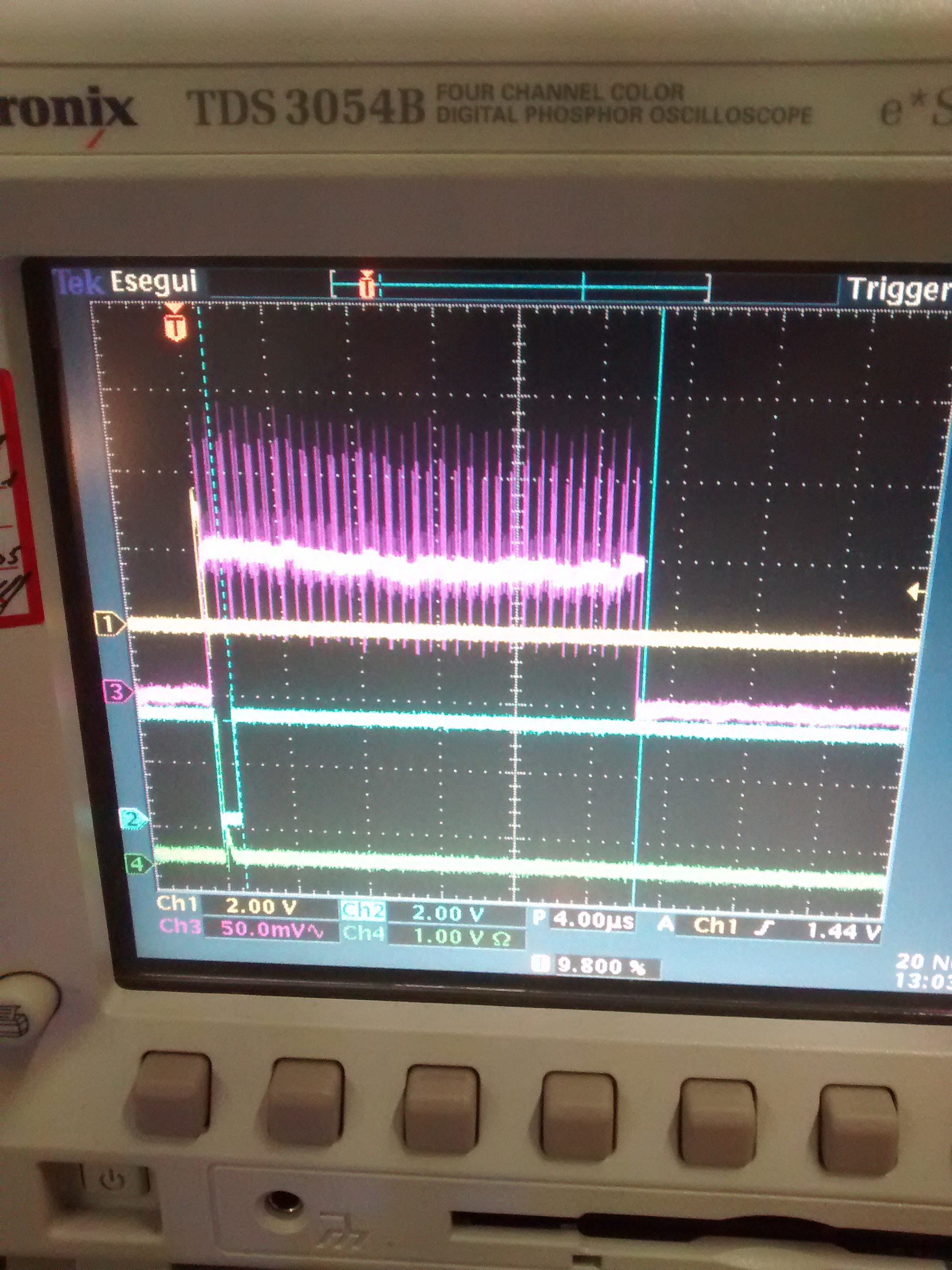 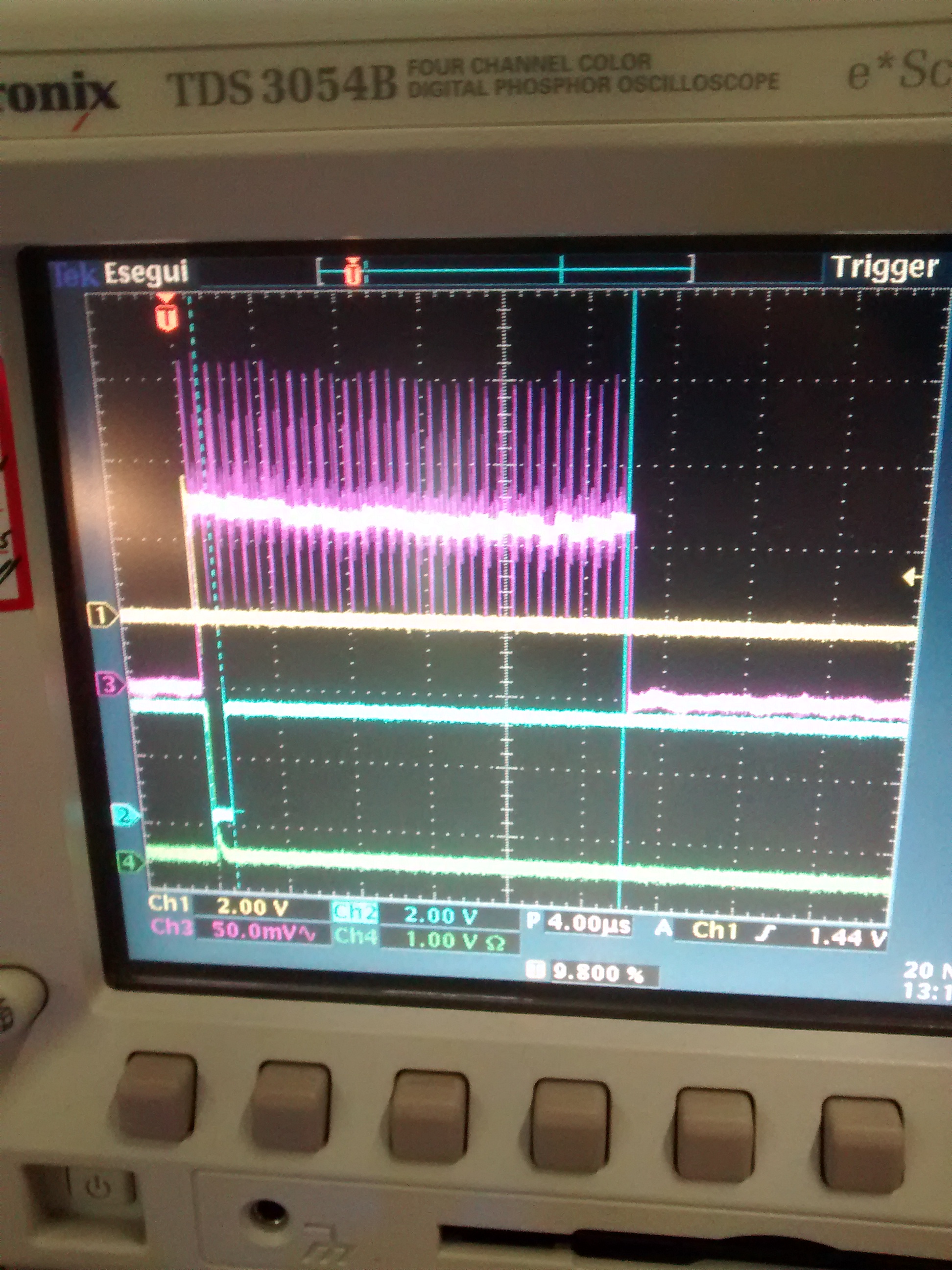 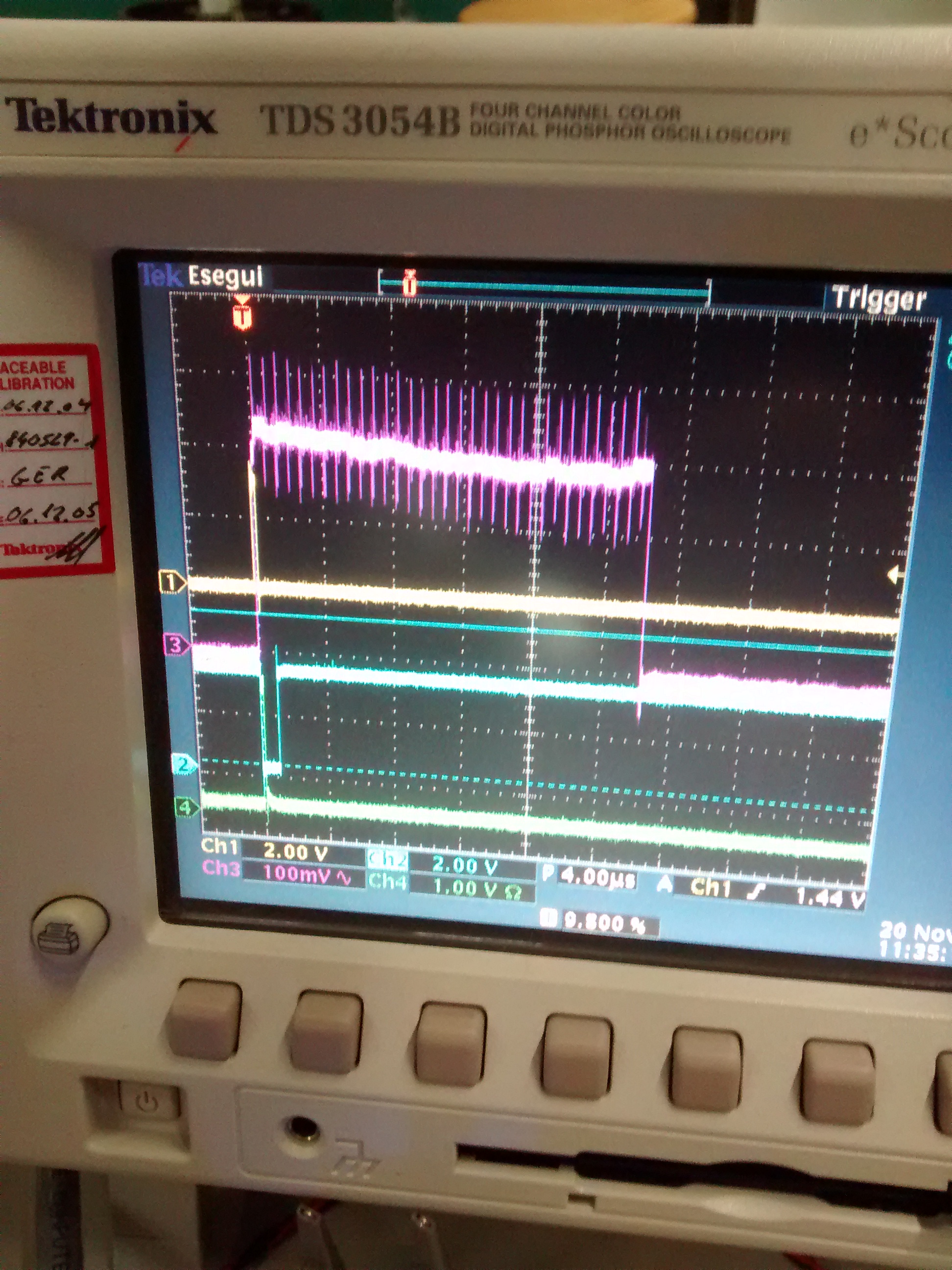 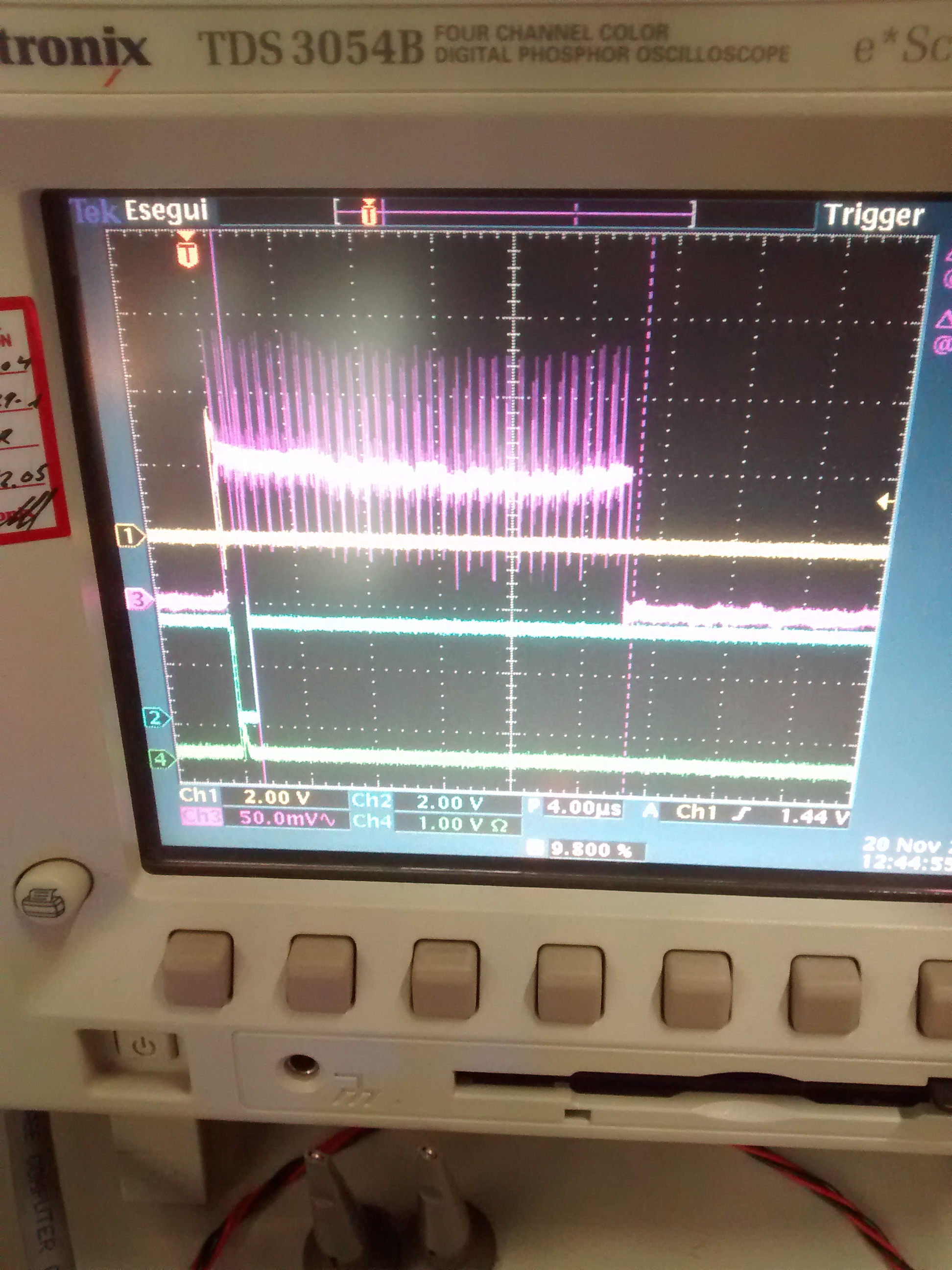 Scheda 07
Scheda 03
Scheda 04
Scheda 06
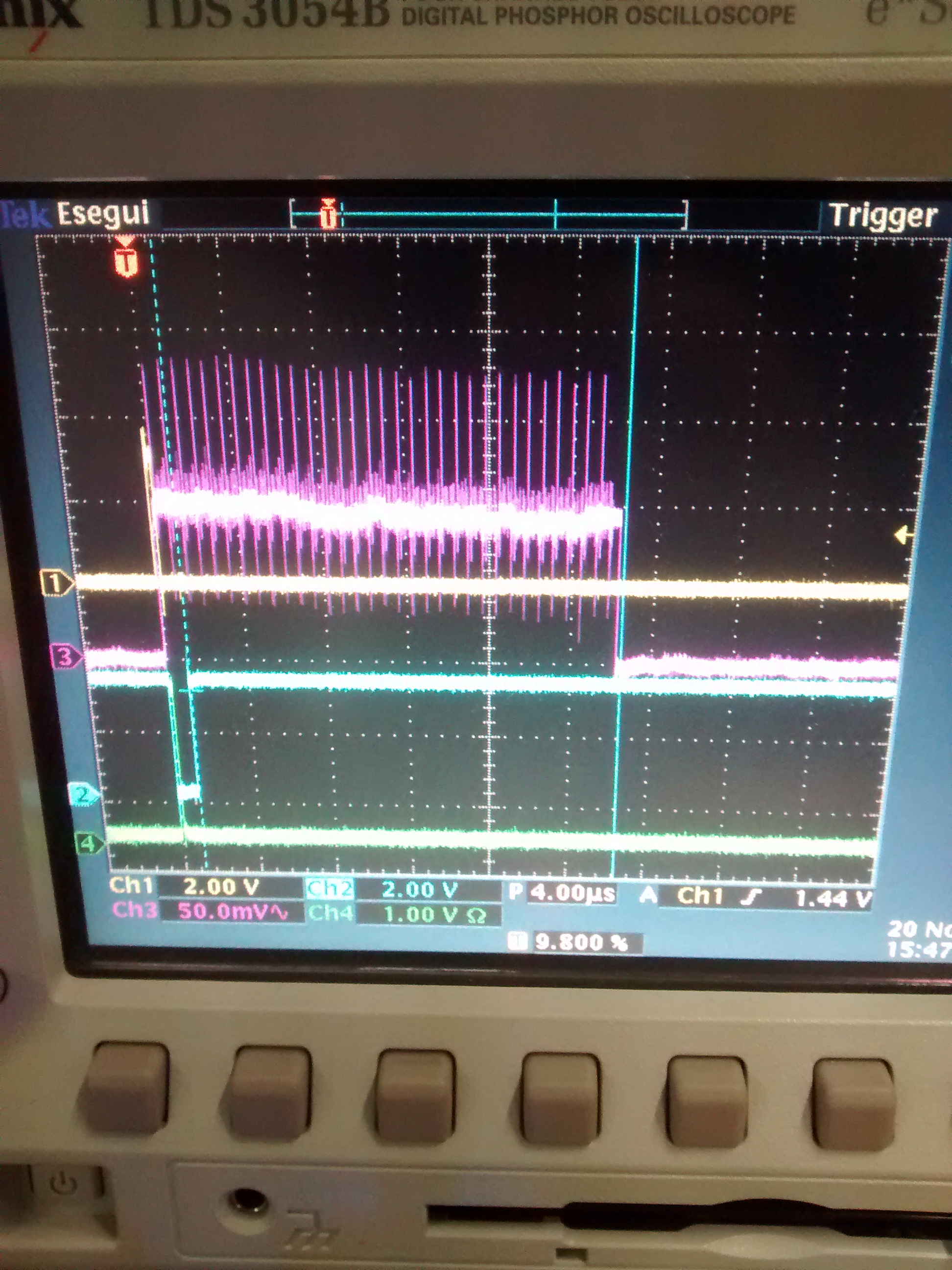 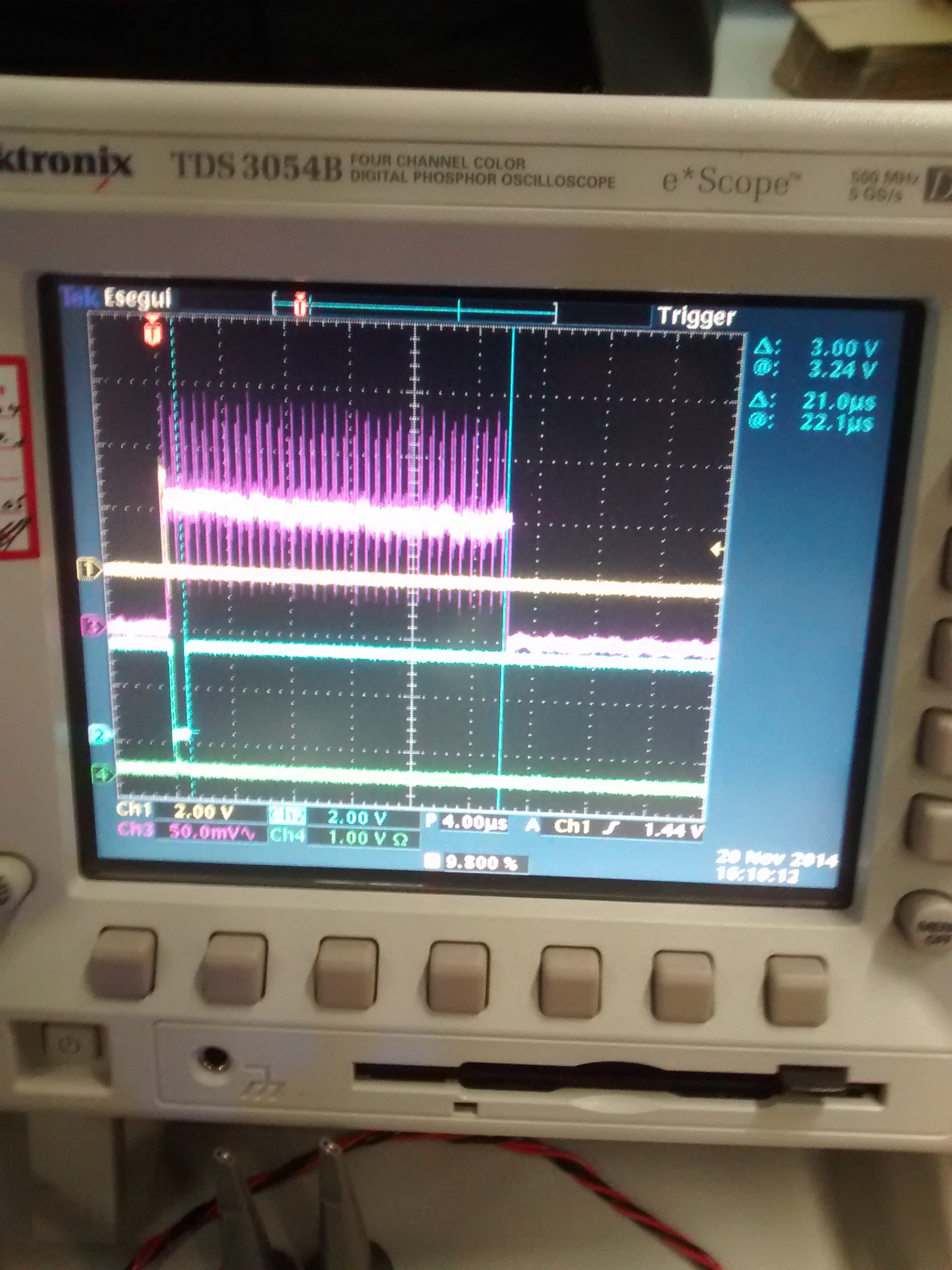 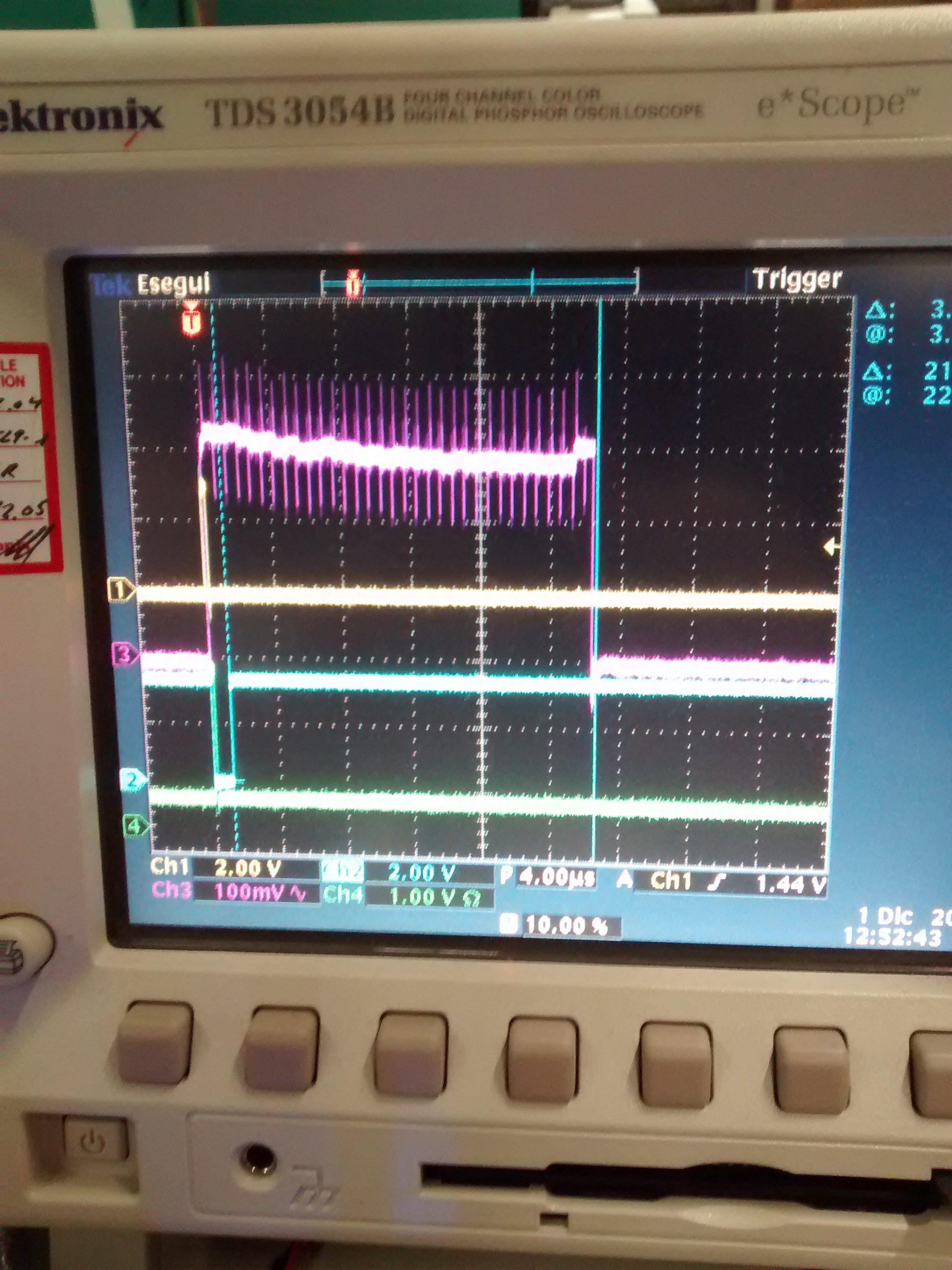 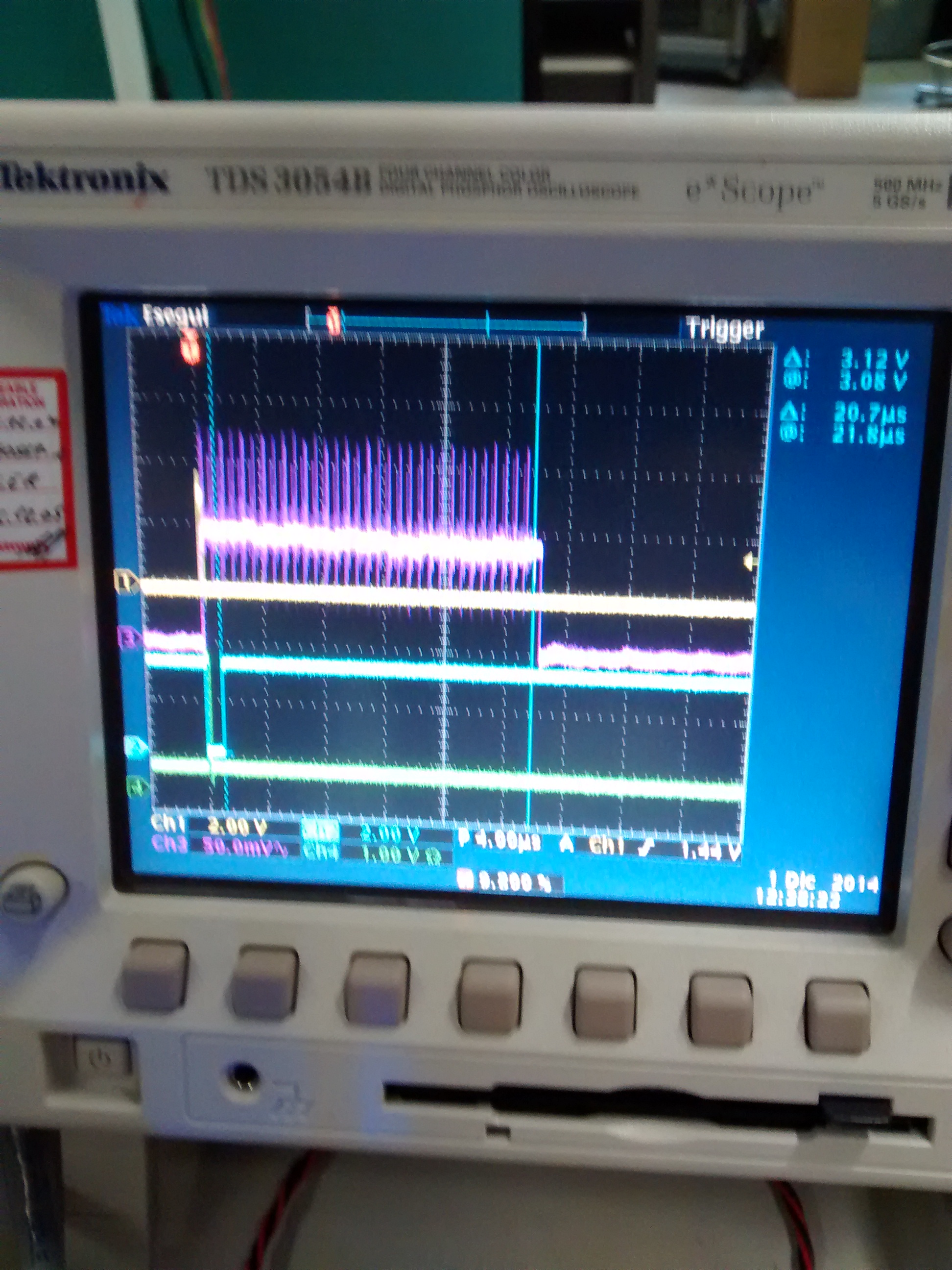 Scheda 11
Scheda 14
Scheda 01
Scheda 05
Anomalie riscontrate
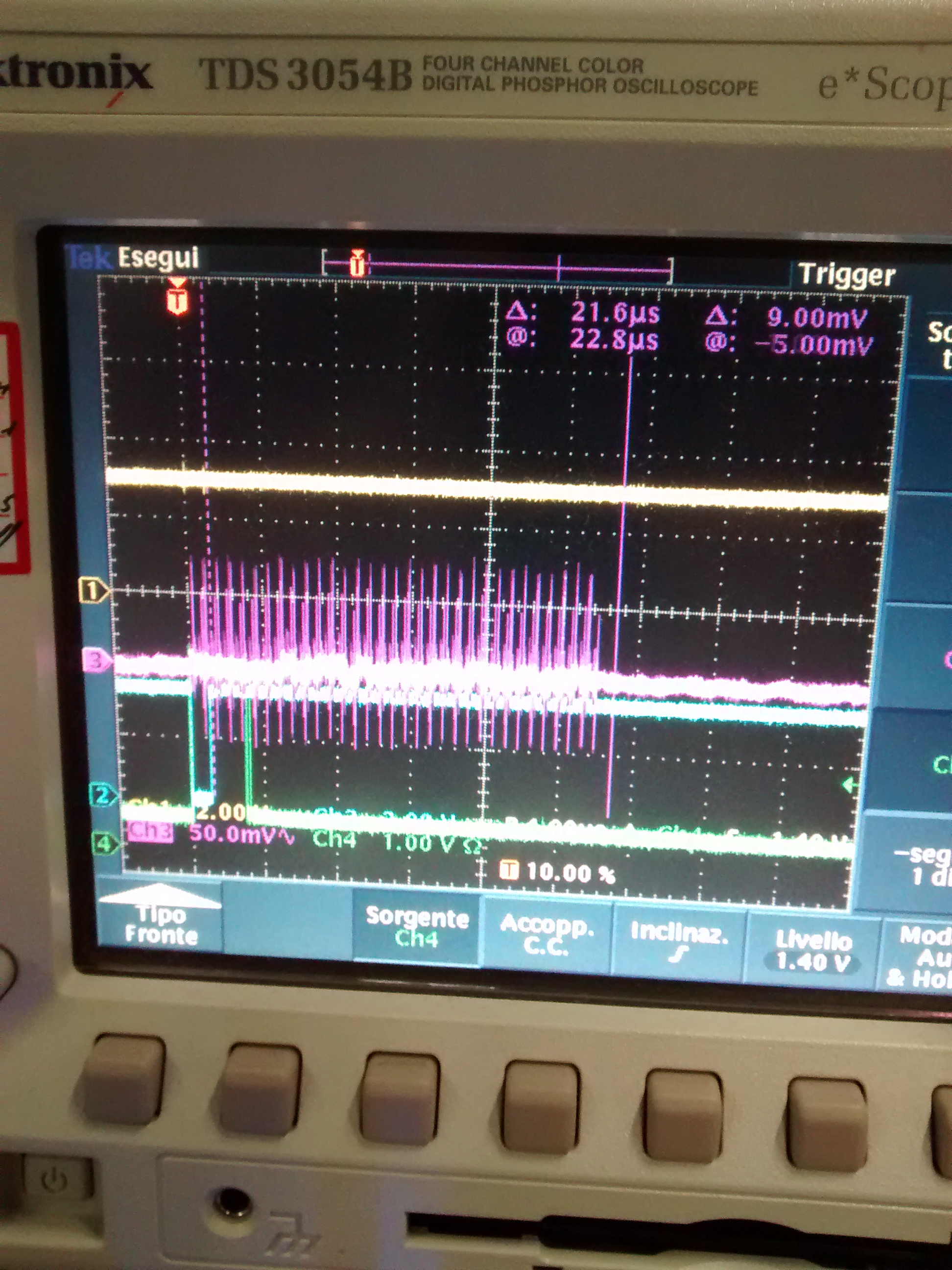 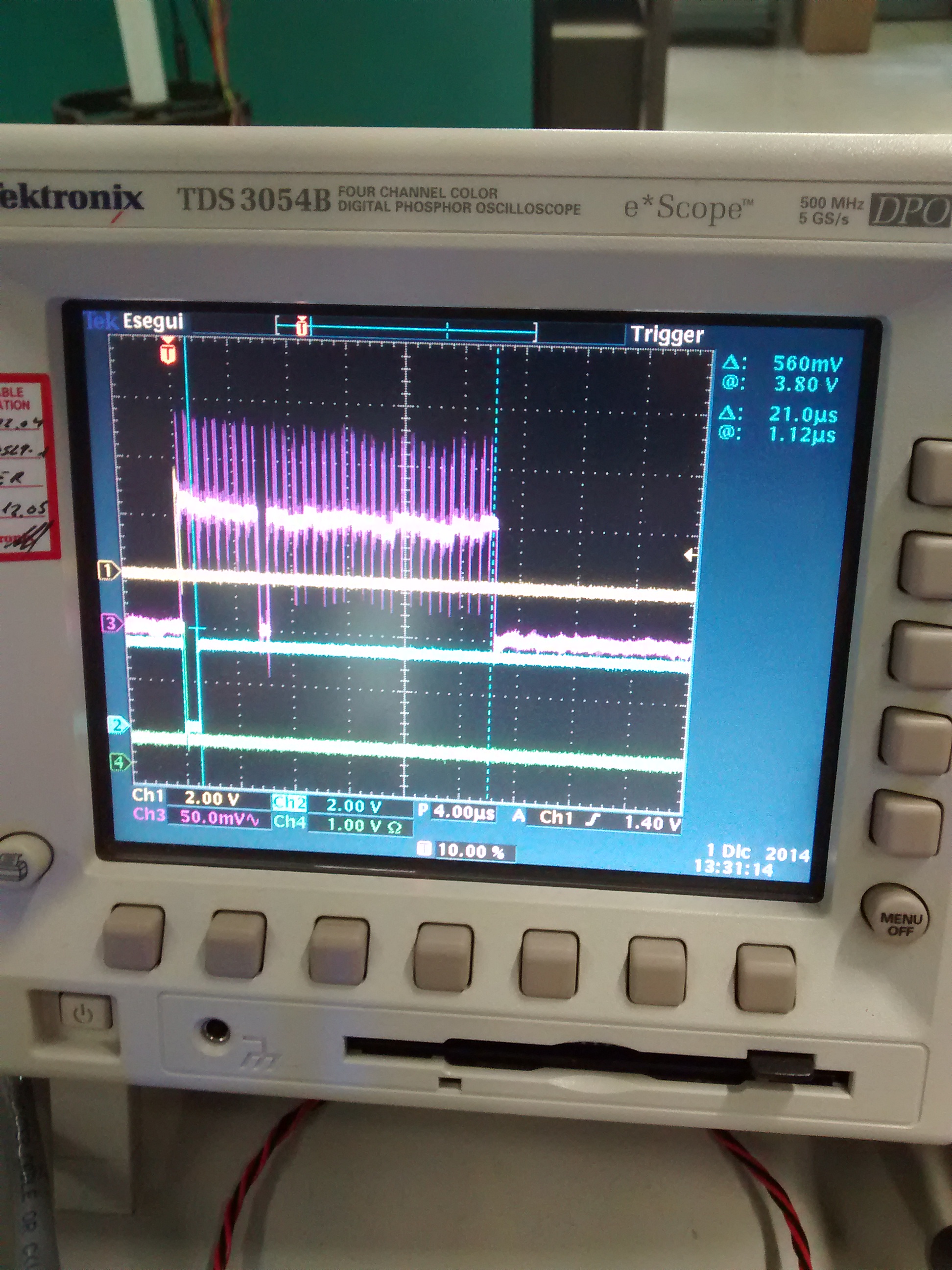 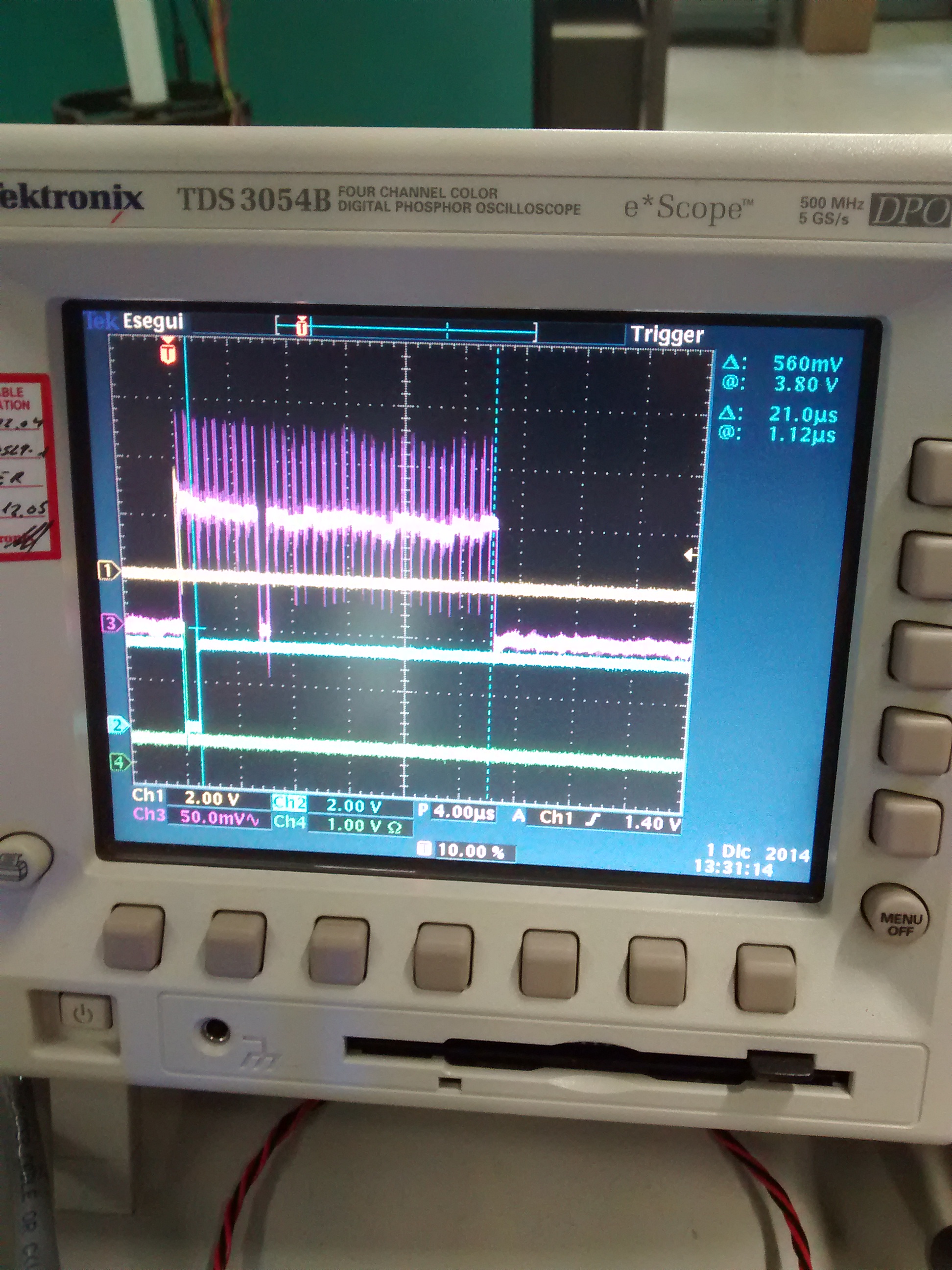 Scheda 08
Scheda 09
Malfunzionamento Generale della scheda
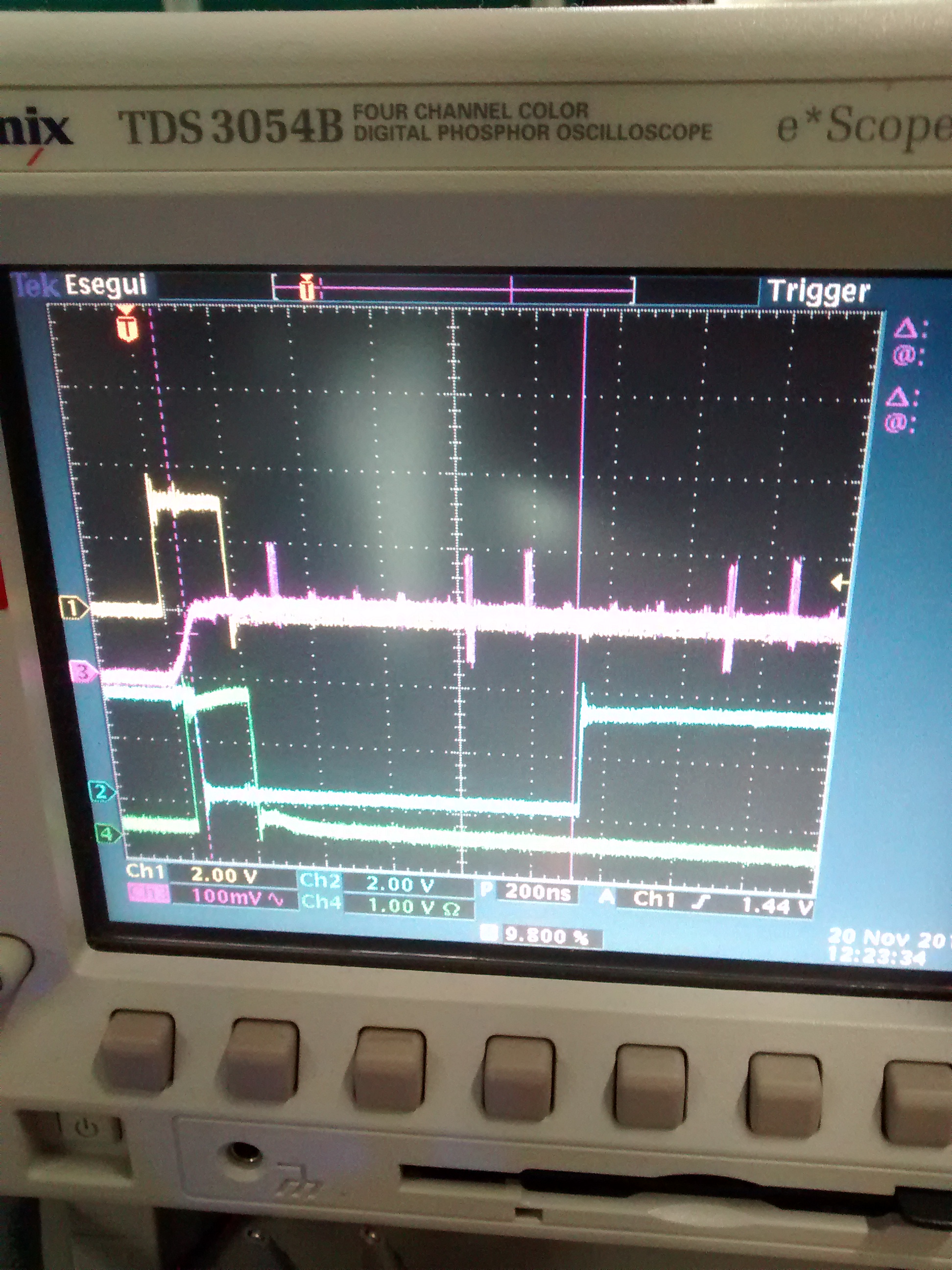 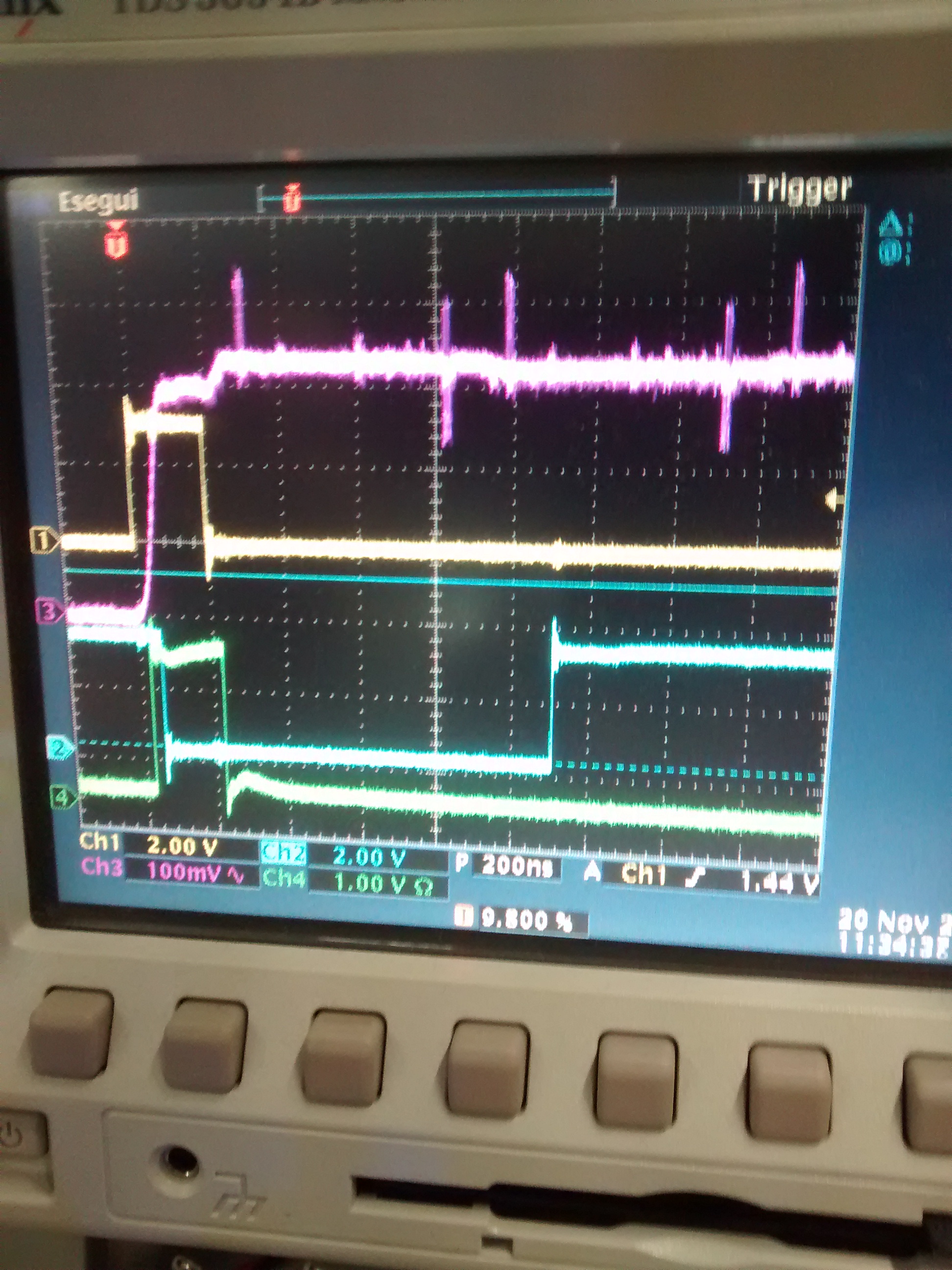 Scheda 10
Presenza di canali morti e loro incremento in fase di test
Scheda 03
Scheda 04
Confronto con fondo scala 100 mV
Scheda 10
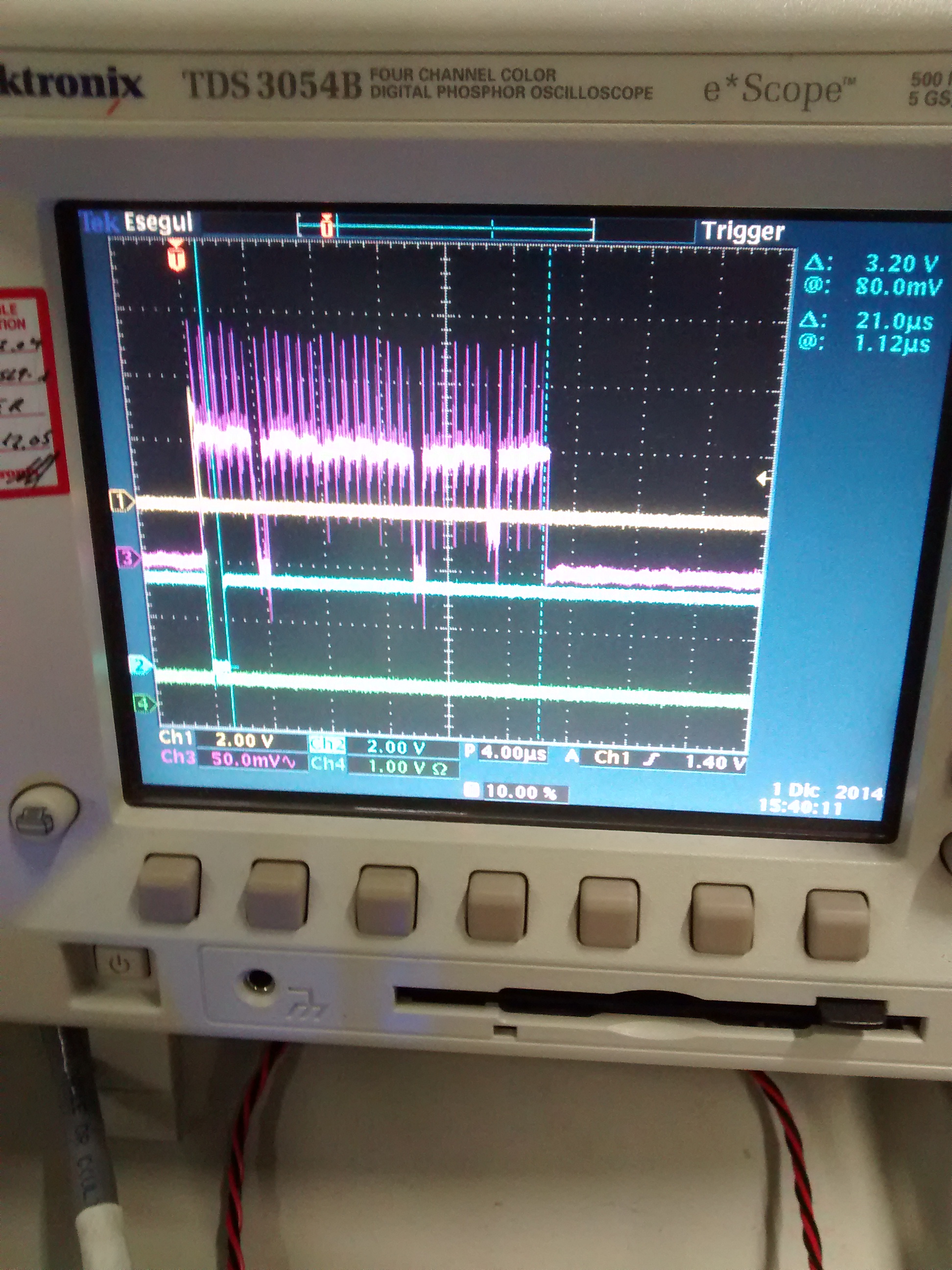 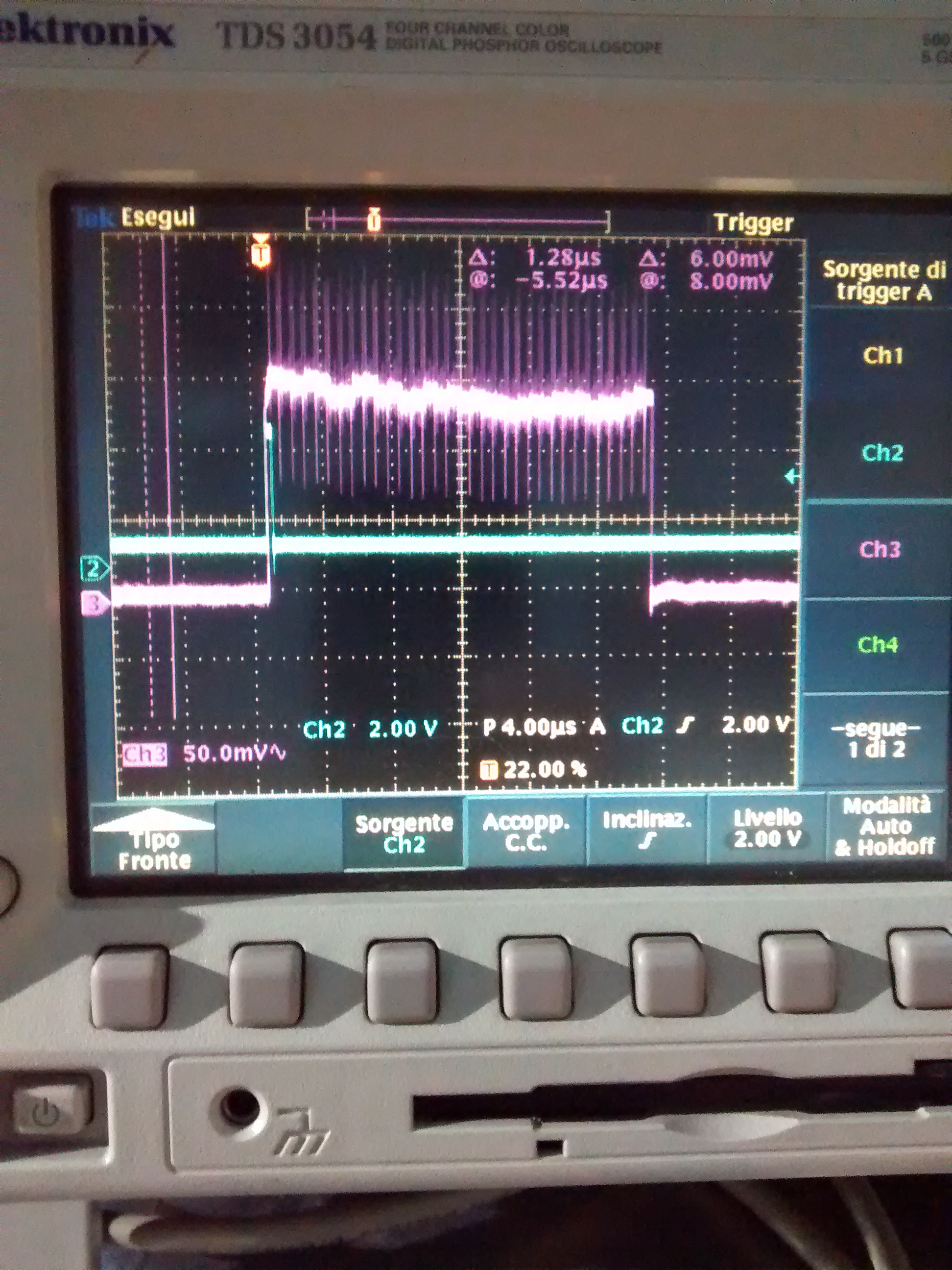 Scheda 10
Presenza di canali morti in fase di test
La scheda non presenta più canali morti
Spettro della scheda 10 – 10M eventi (1)
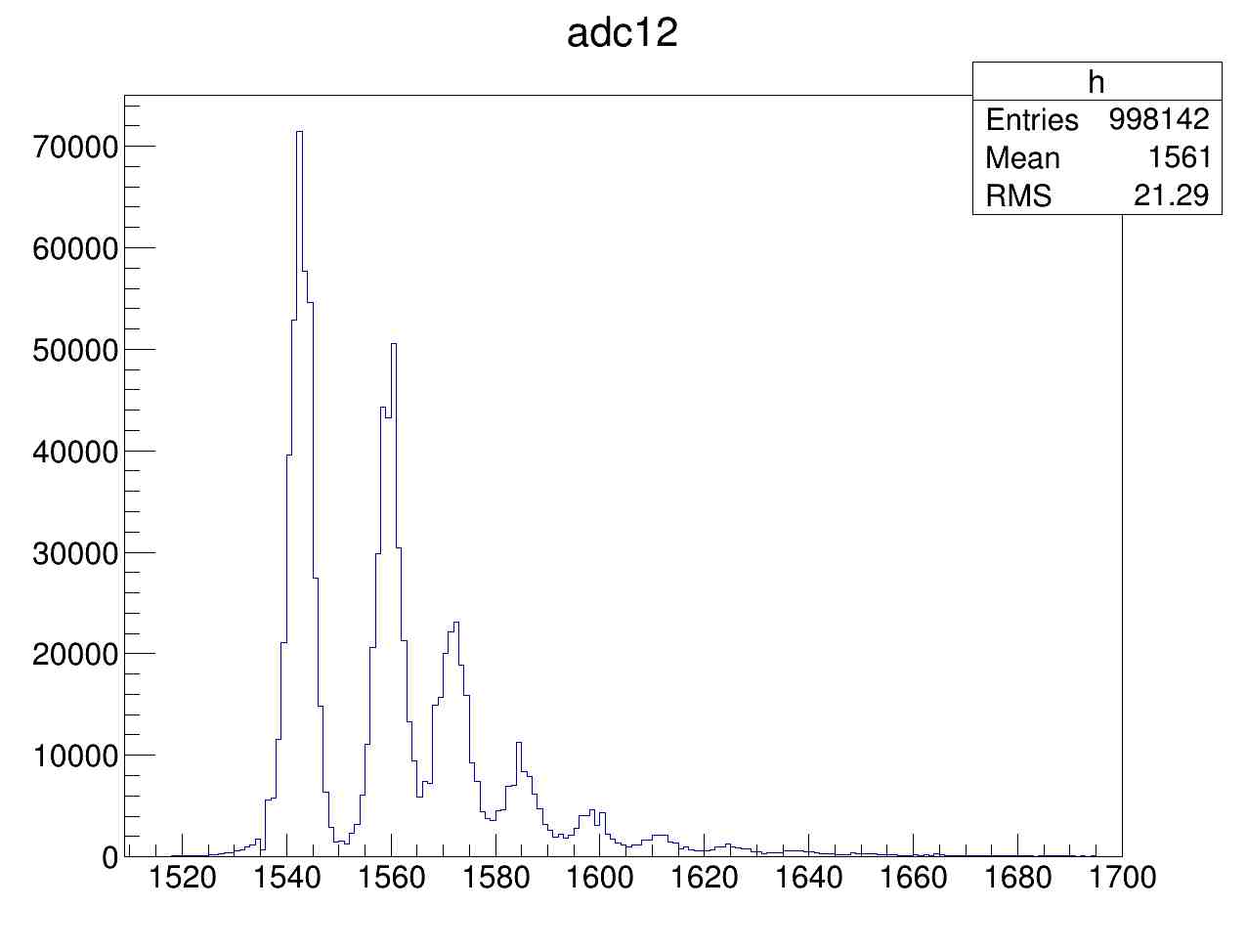 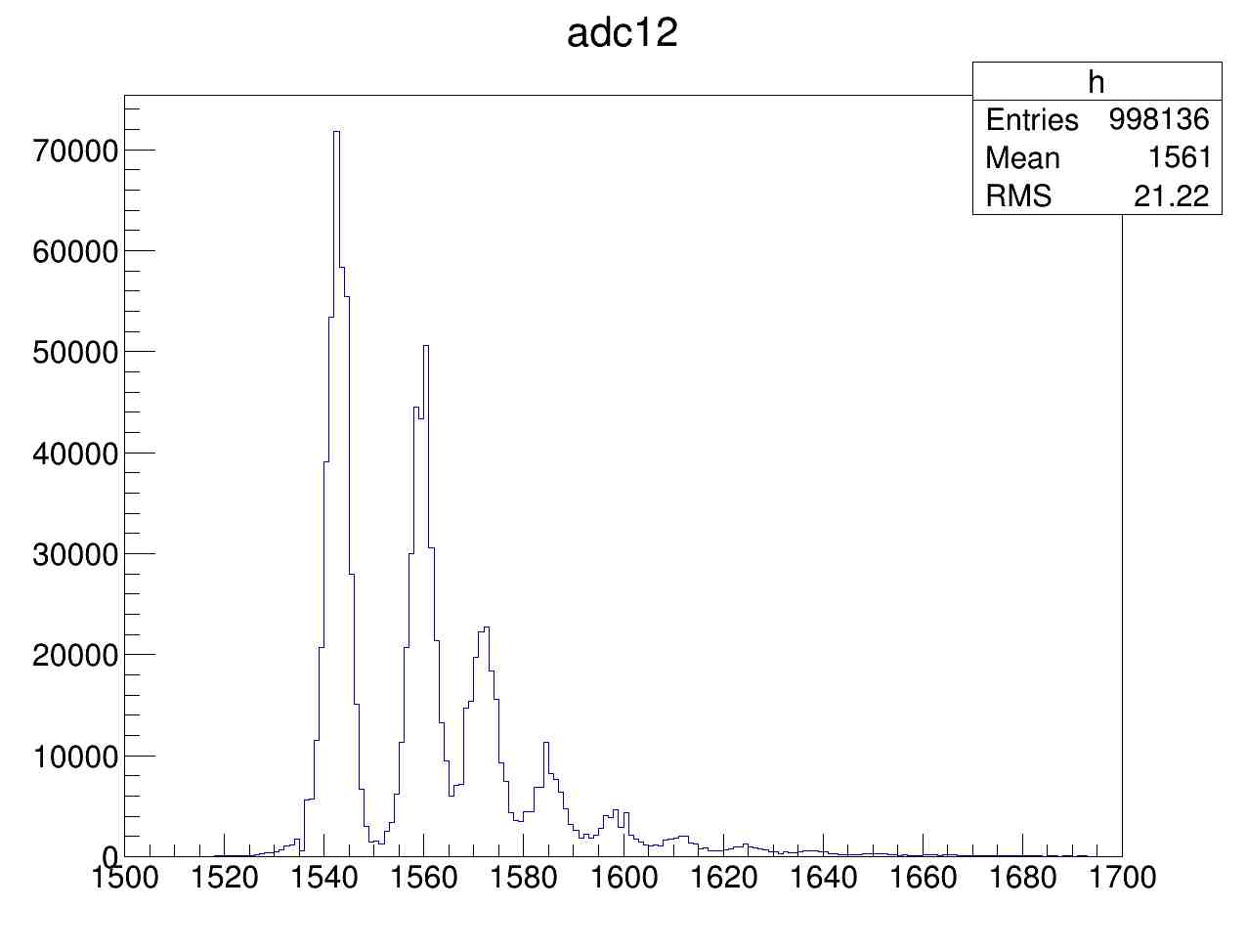 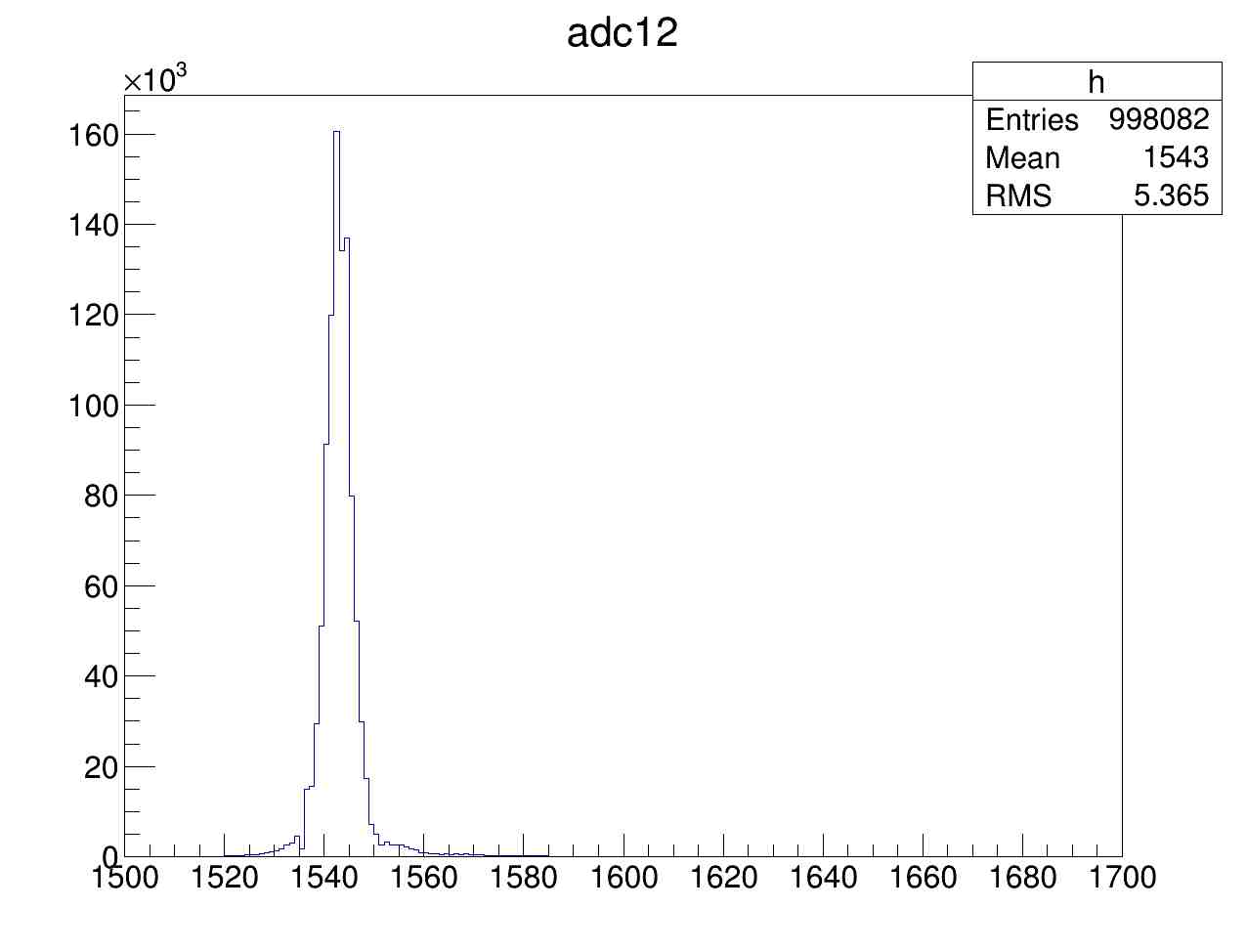 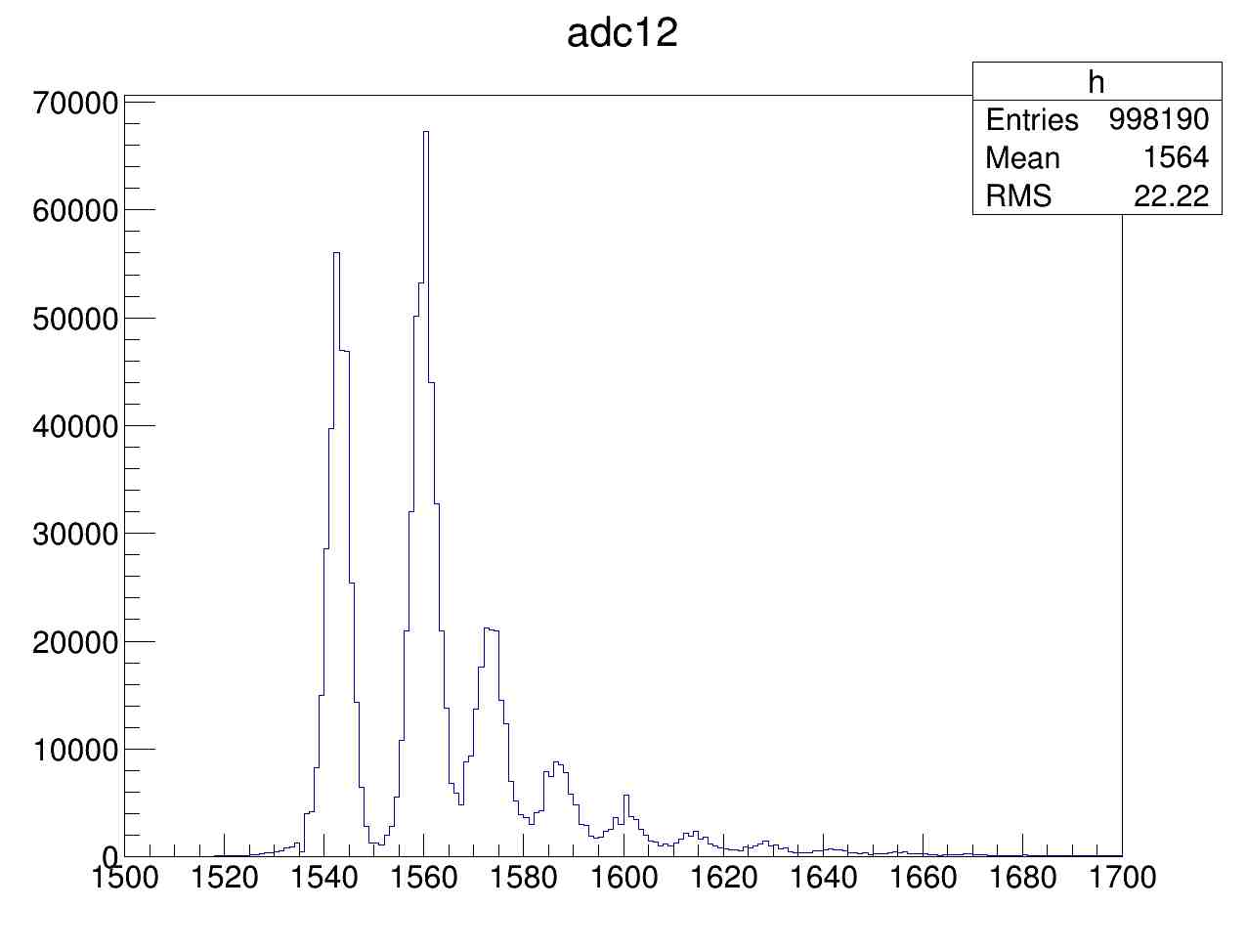 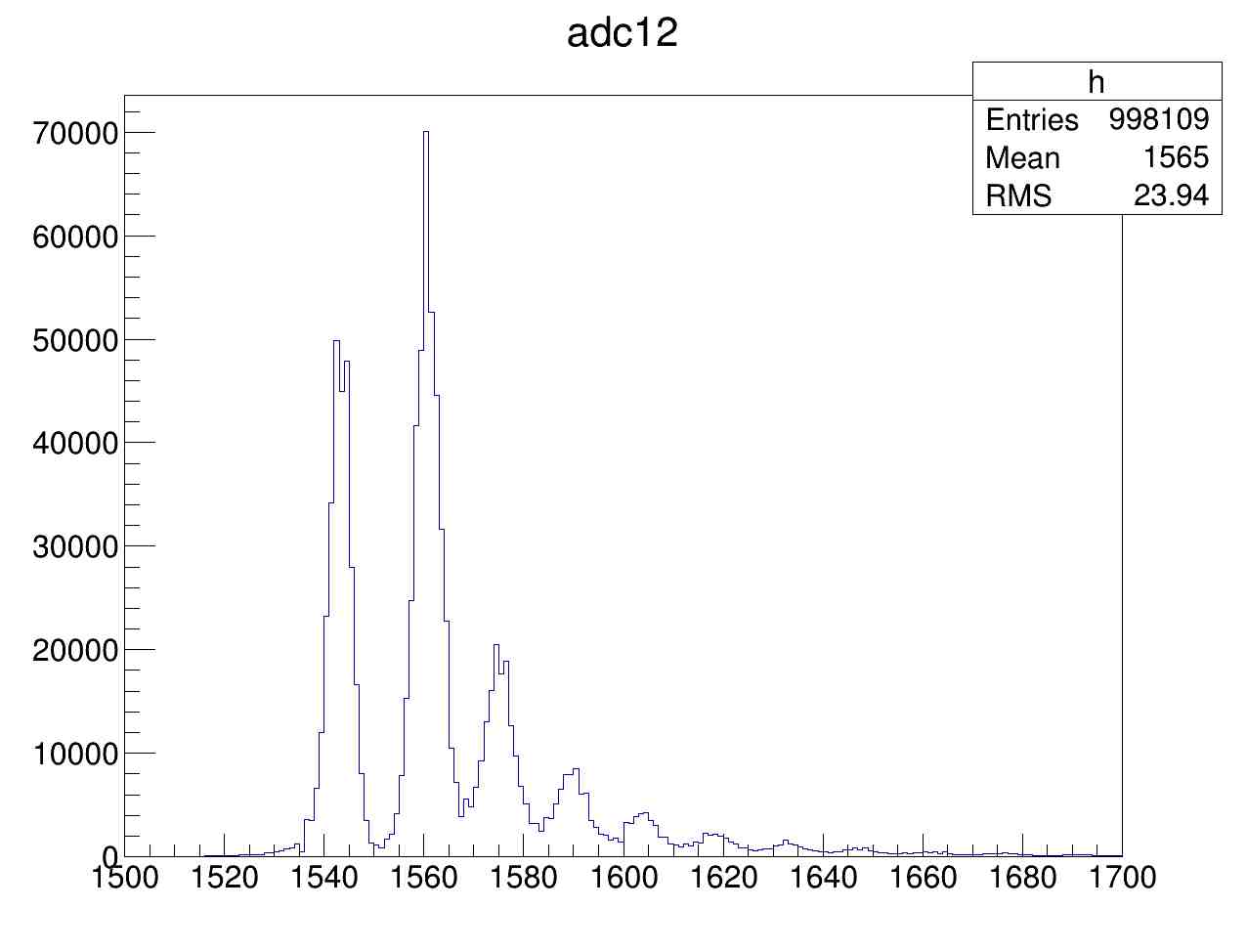 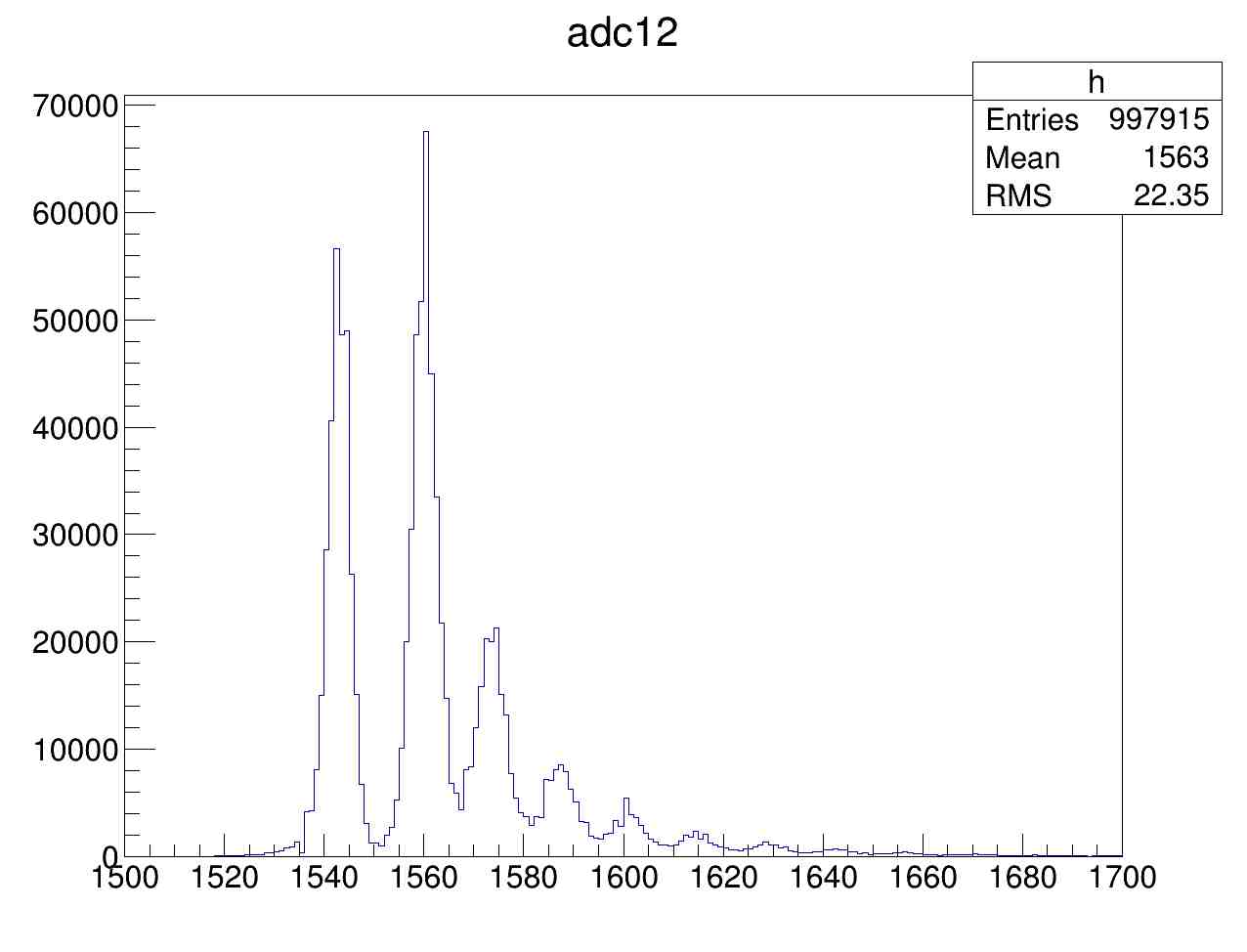 Spettro della scheda 10 – 10M eventi (2)
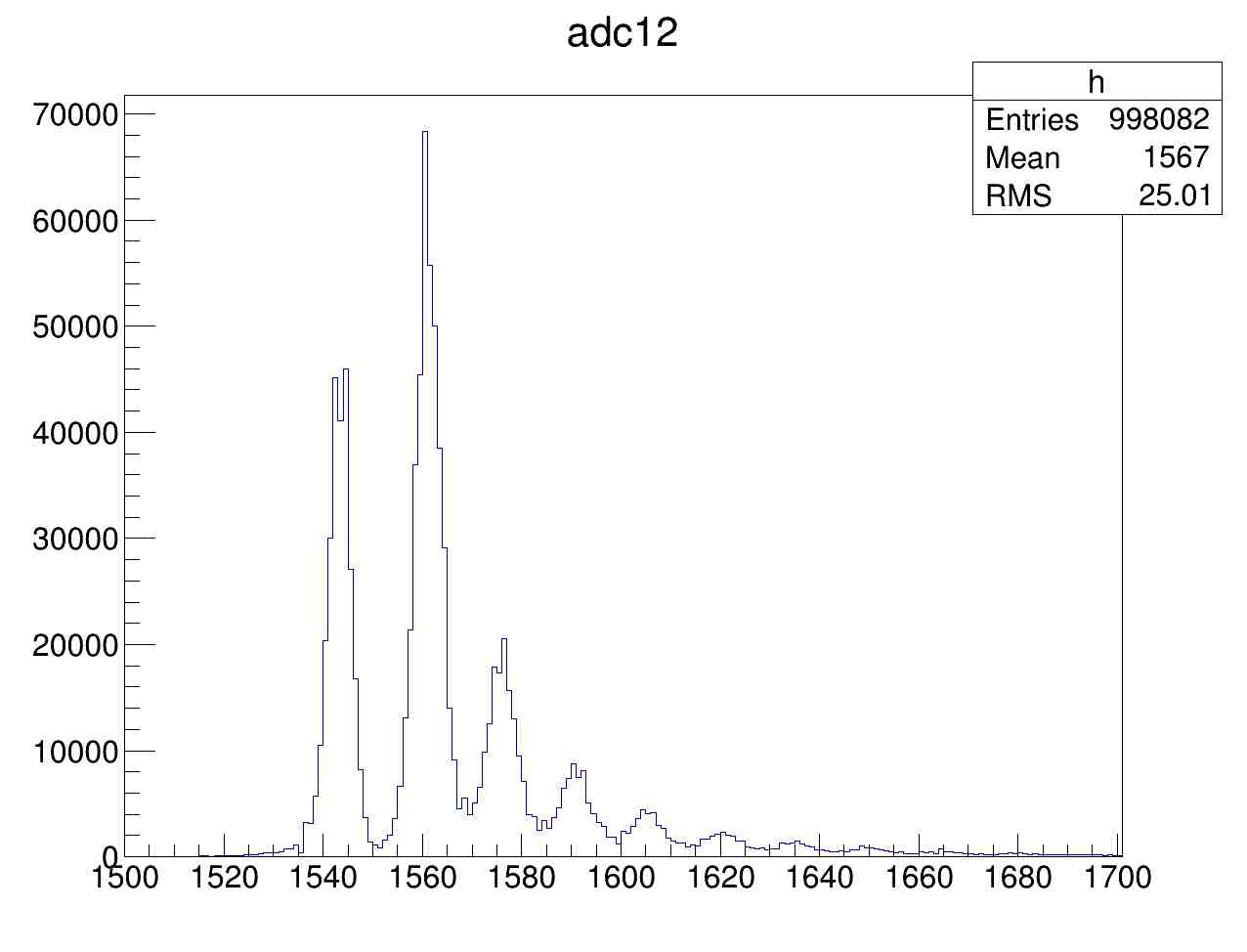 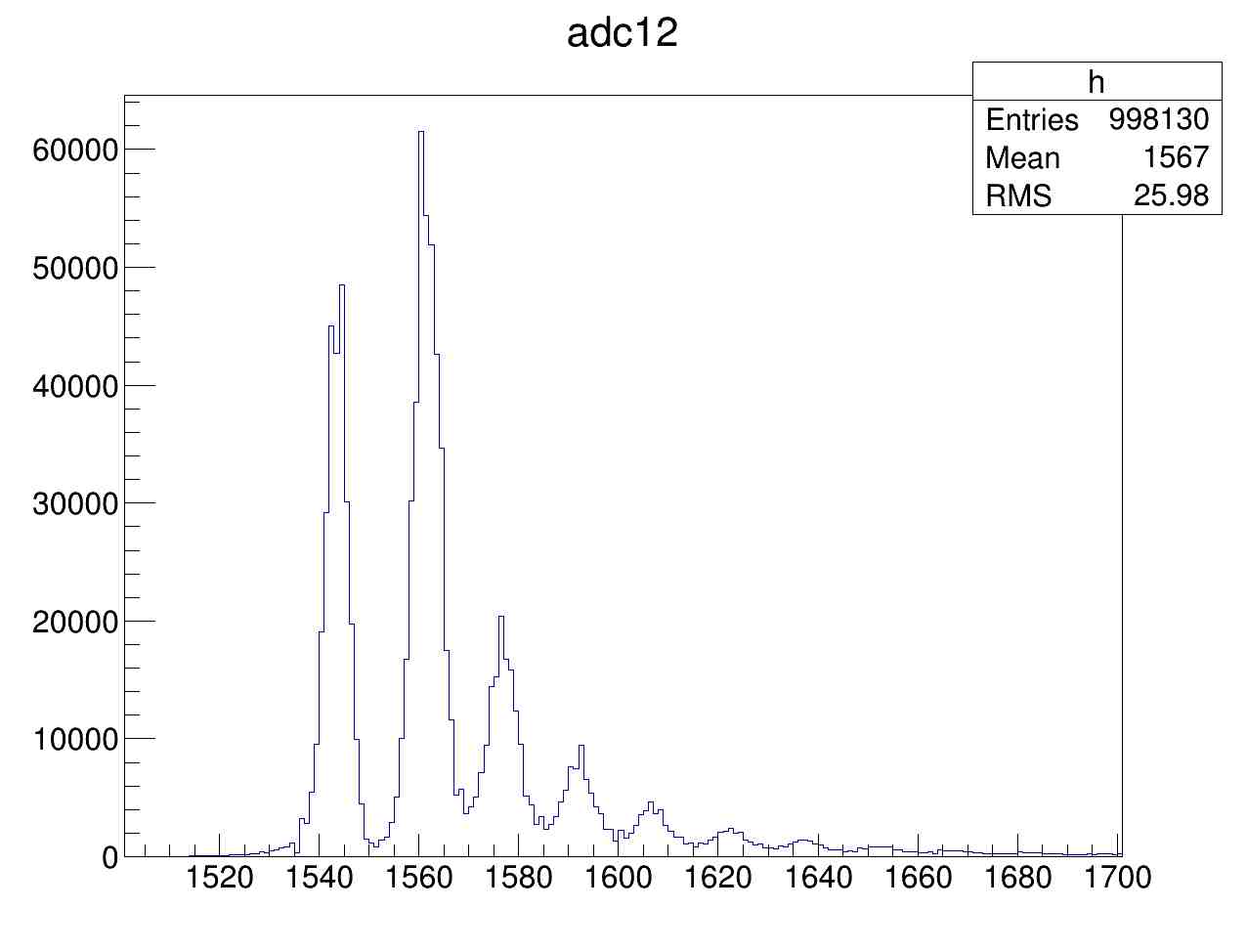 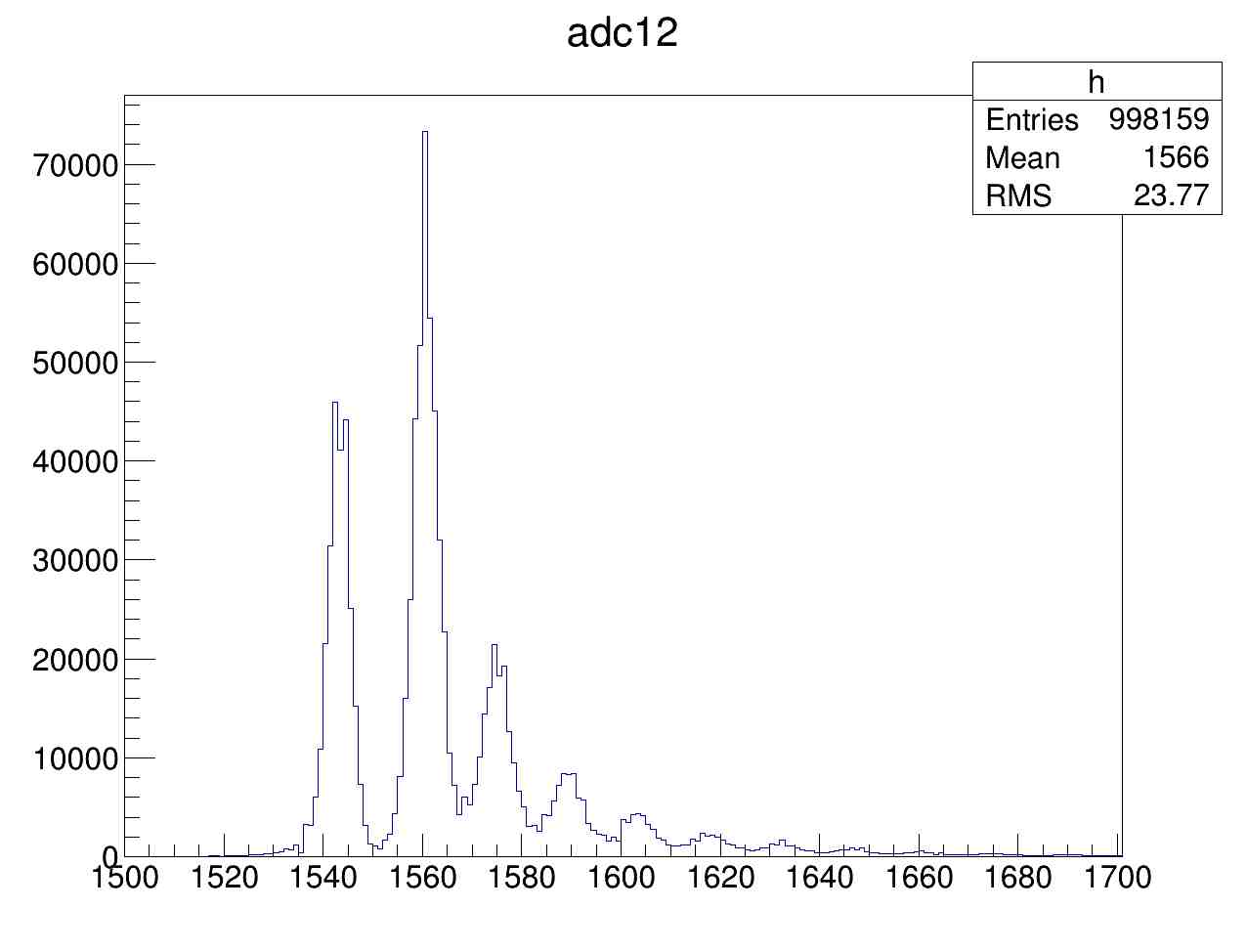 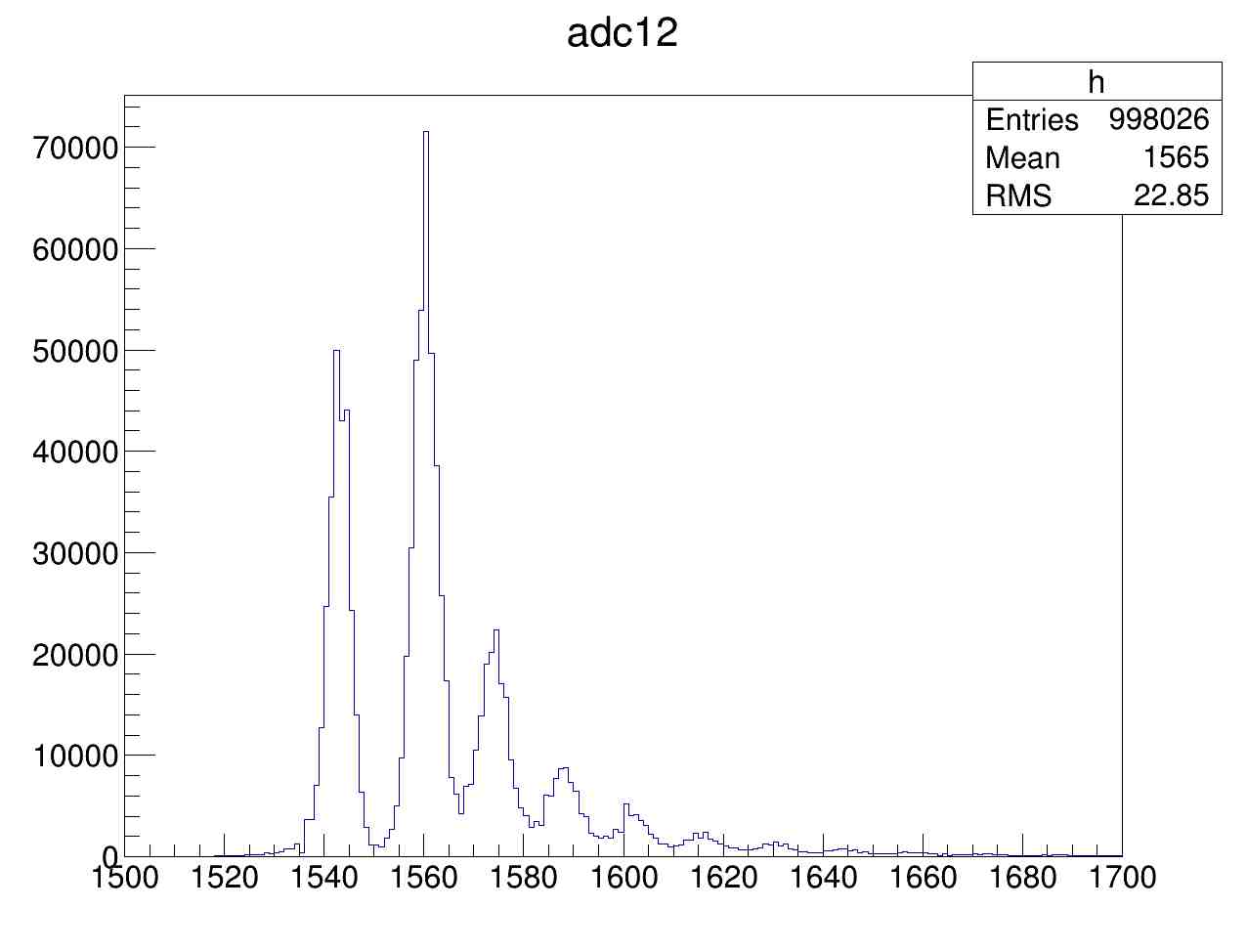 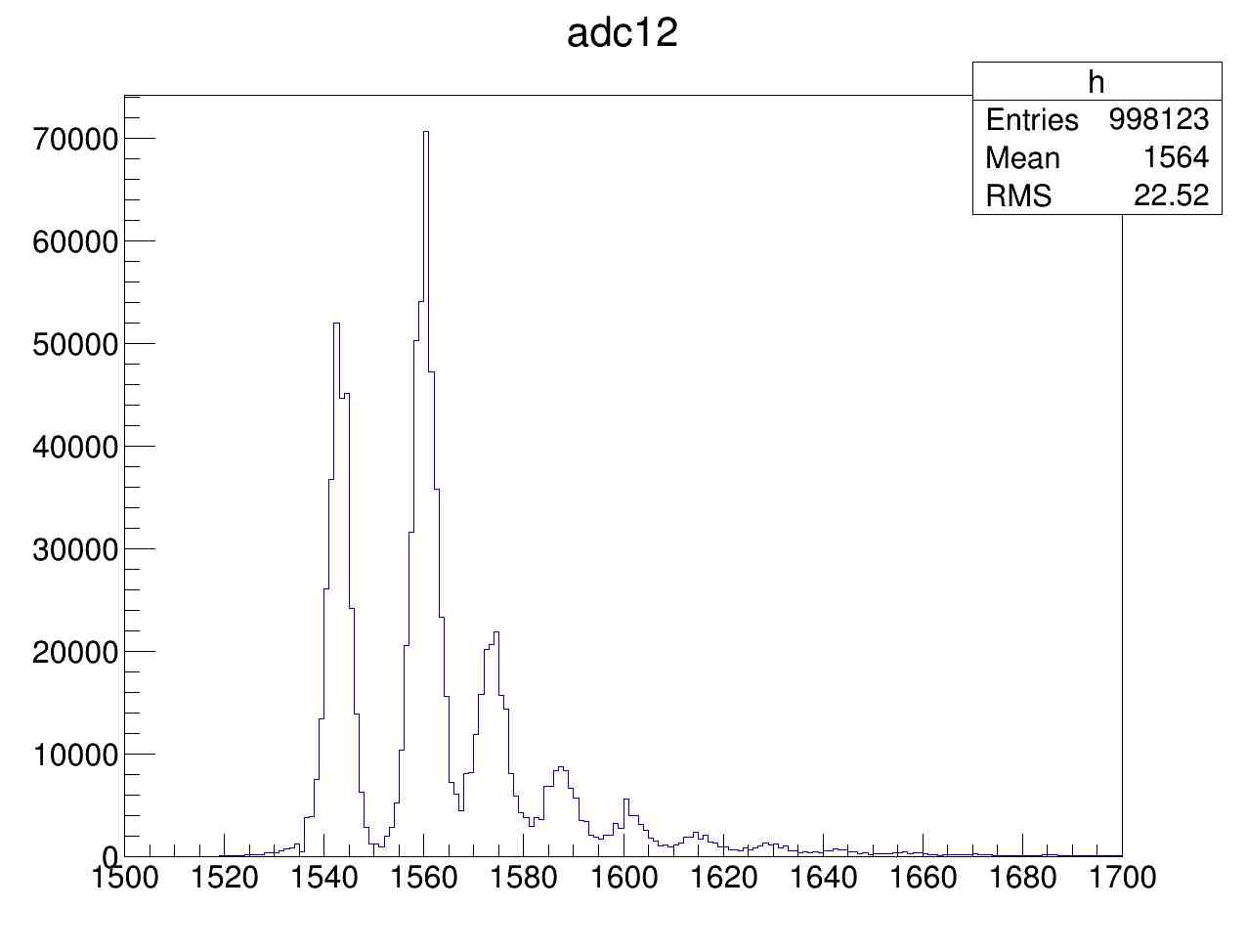 Confronto SPIROC0 – EASIROC1A
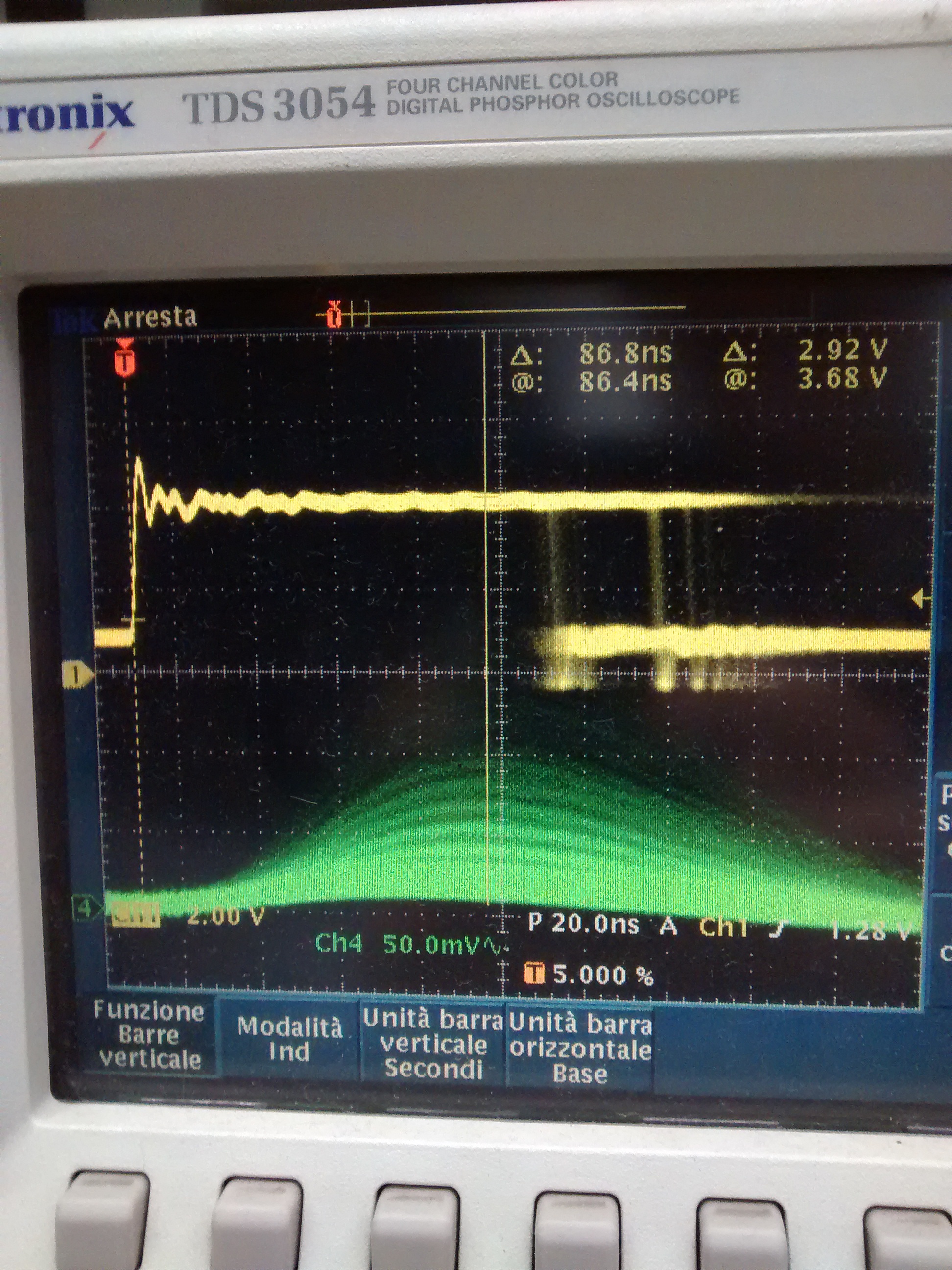 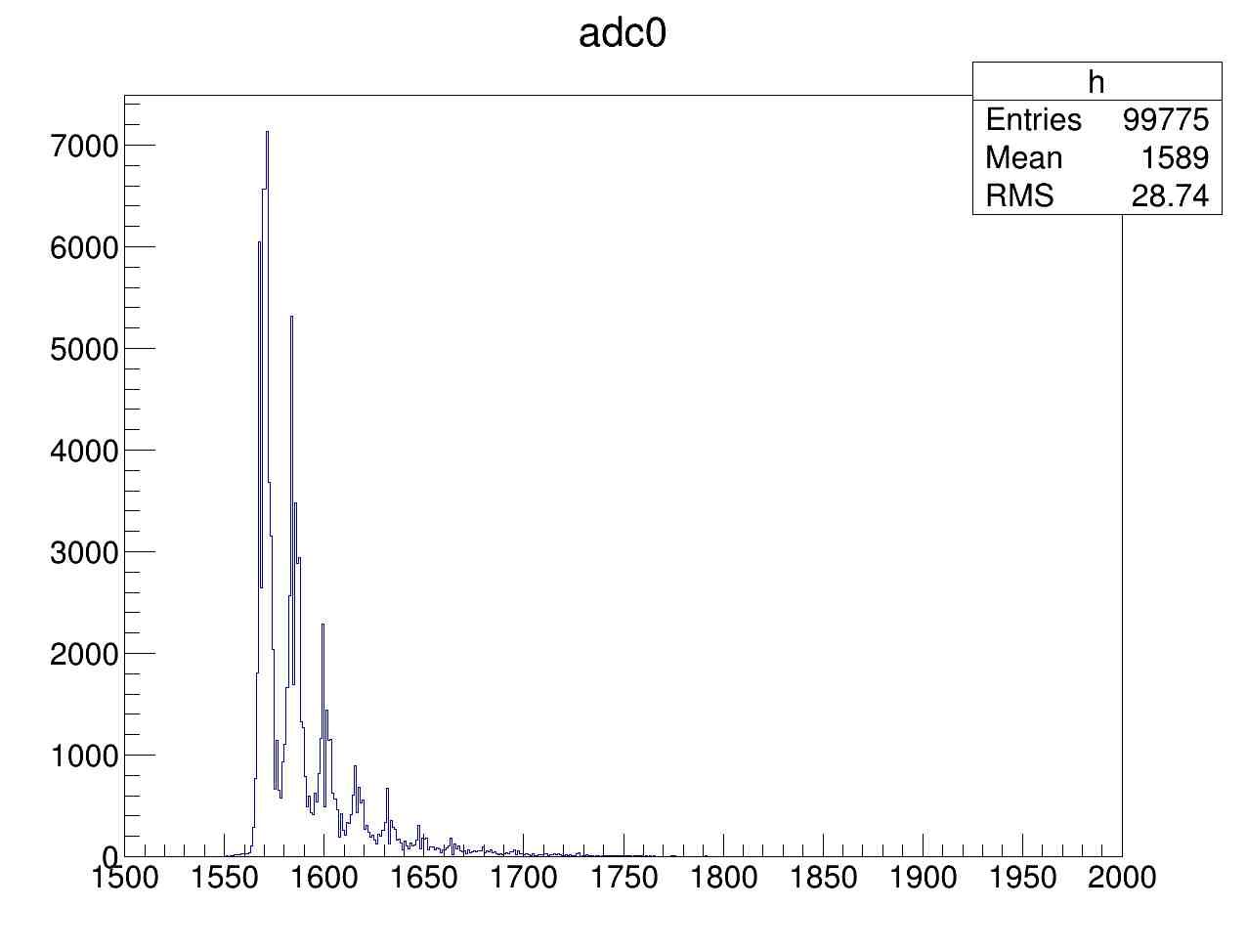 SPIROC0
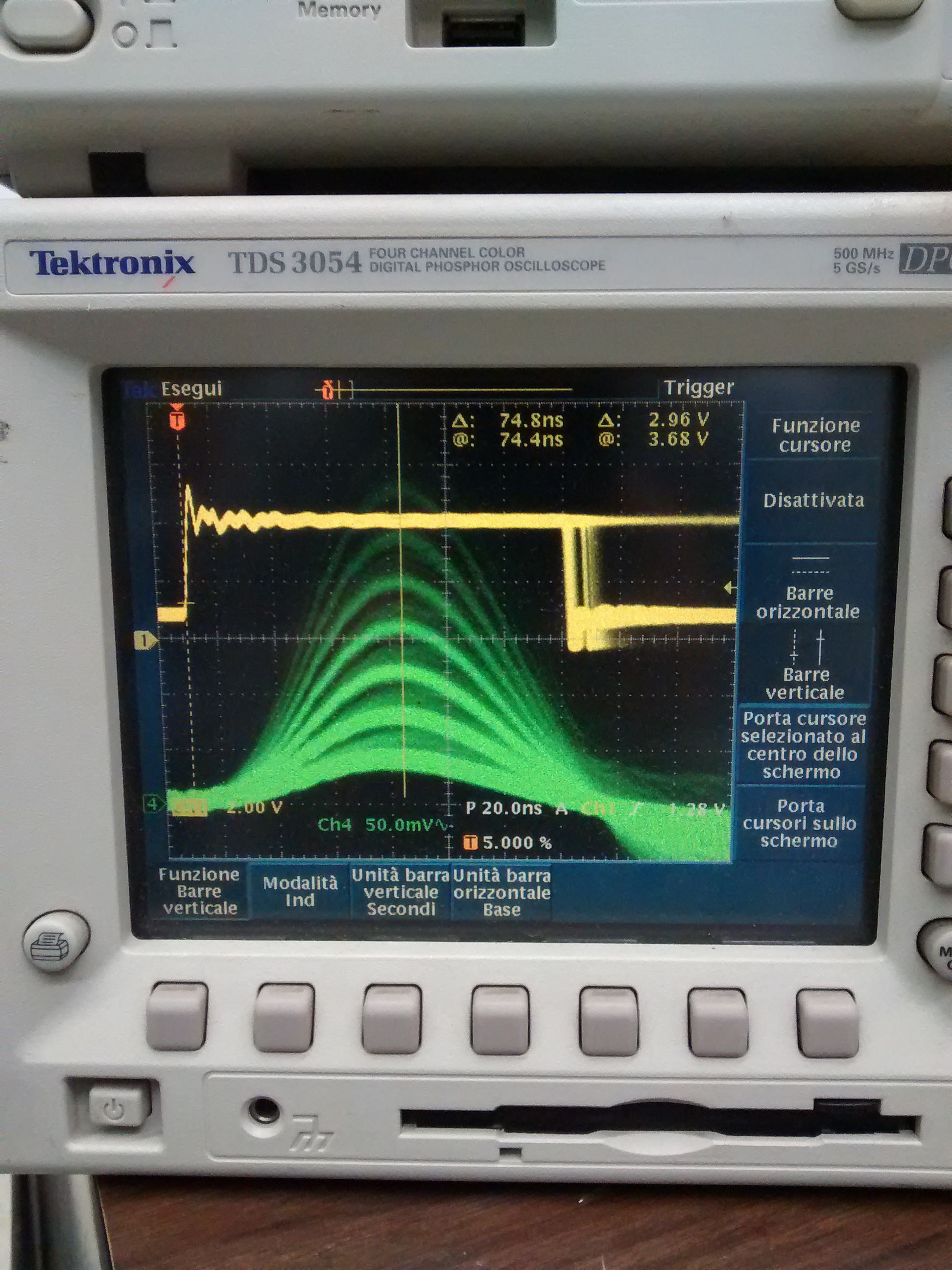 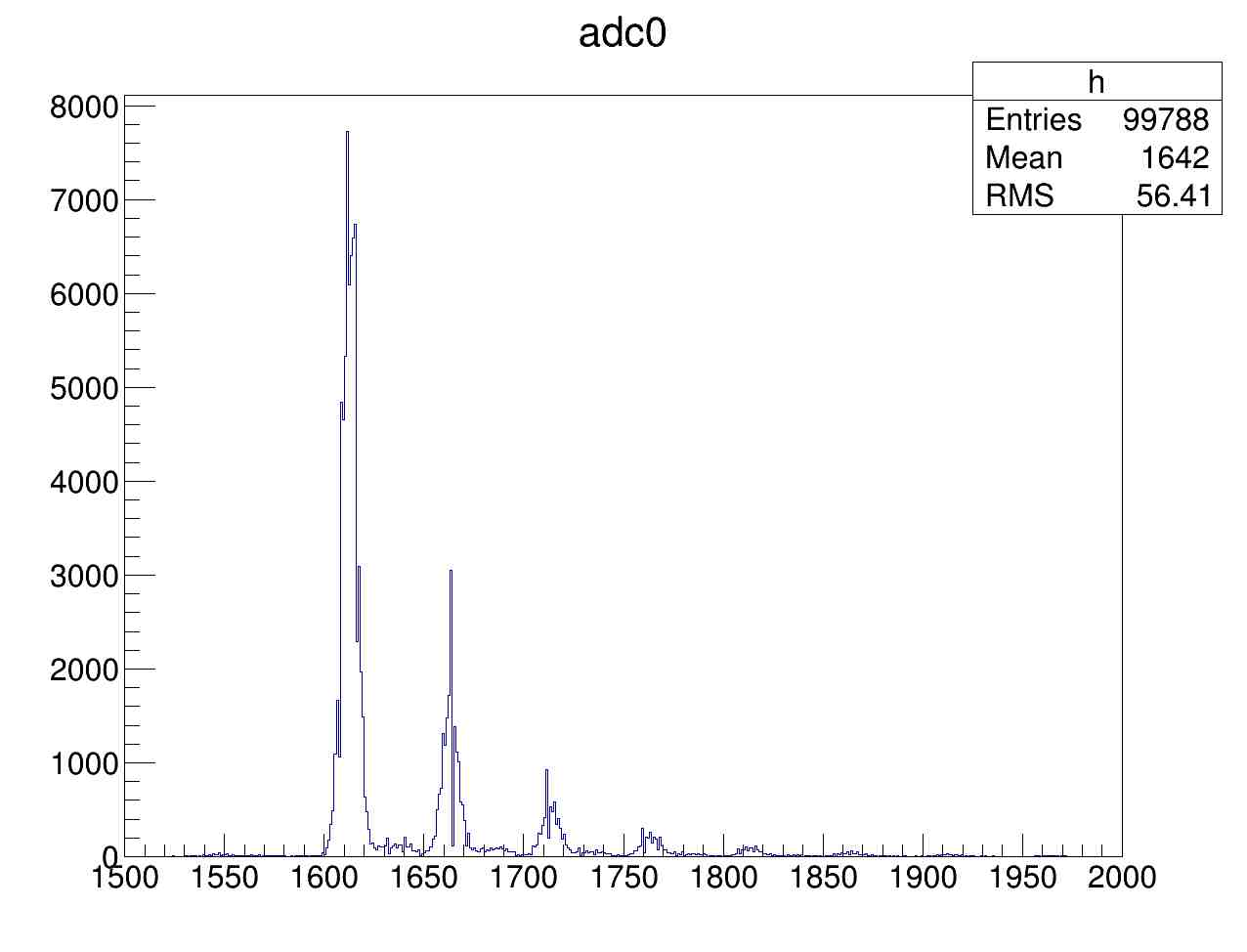 EASIROC1A
Upgrade della meccanica del detector
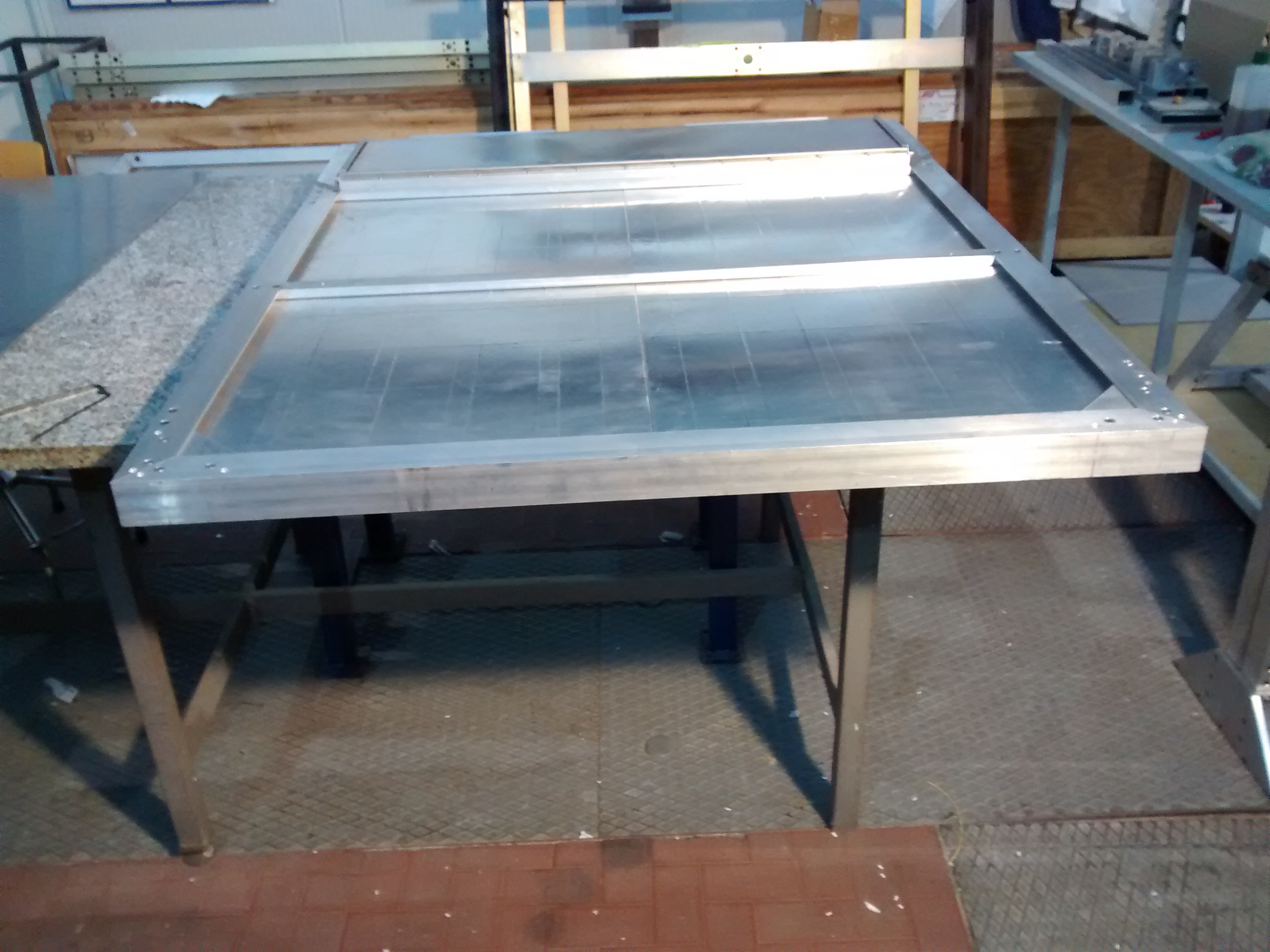 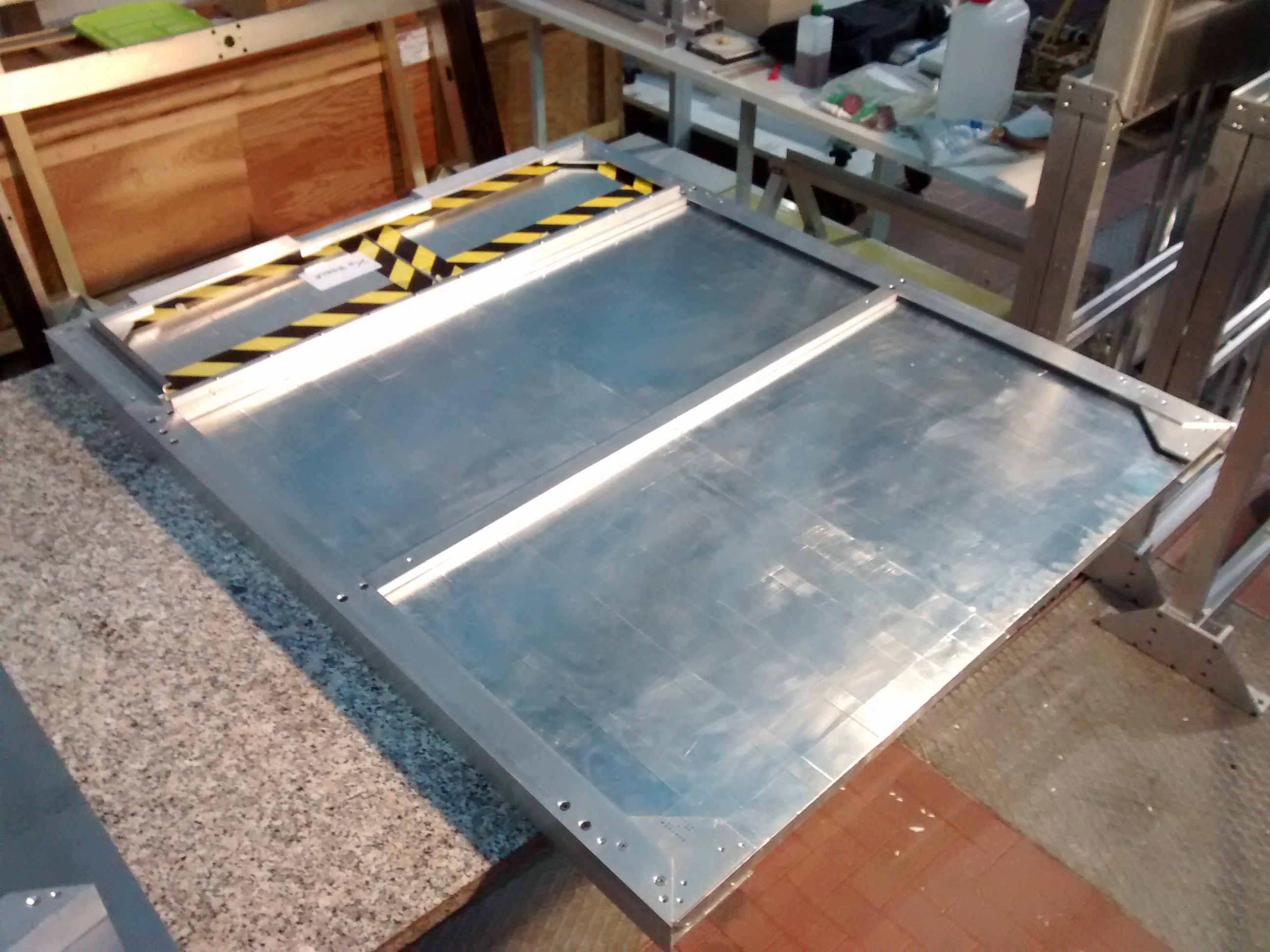 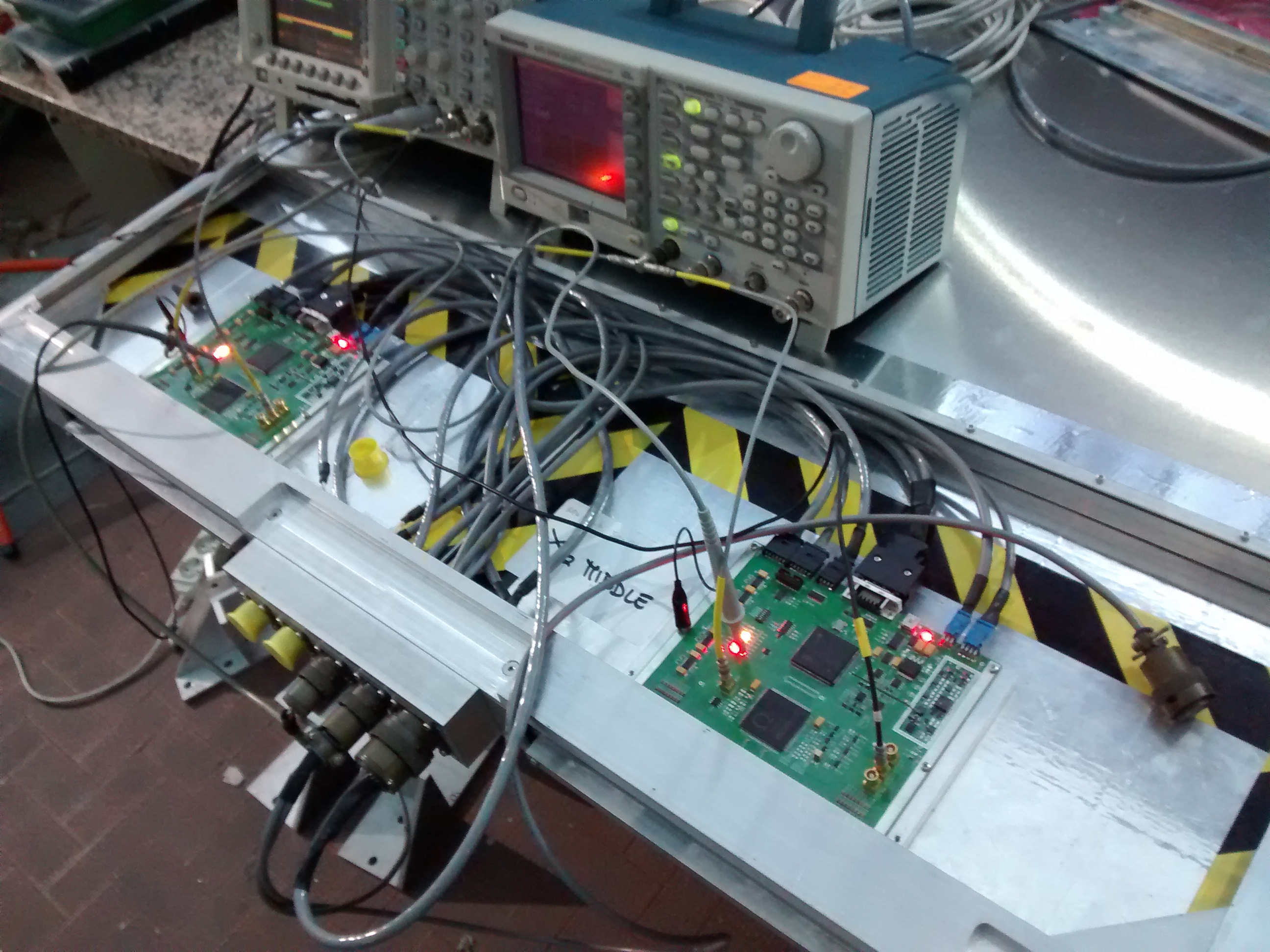 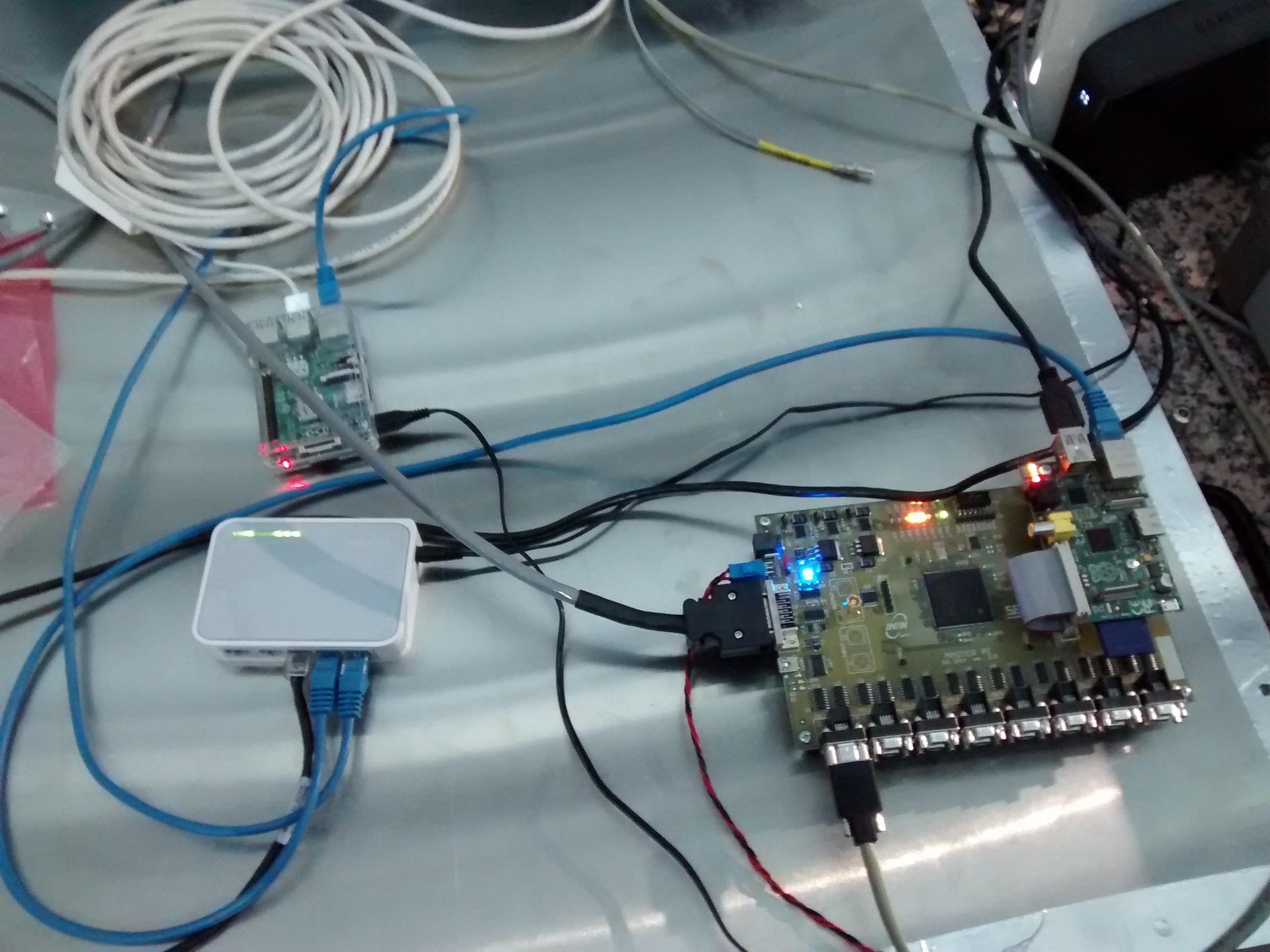 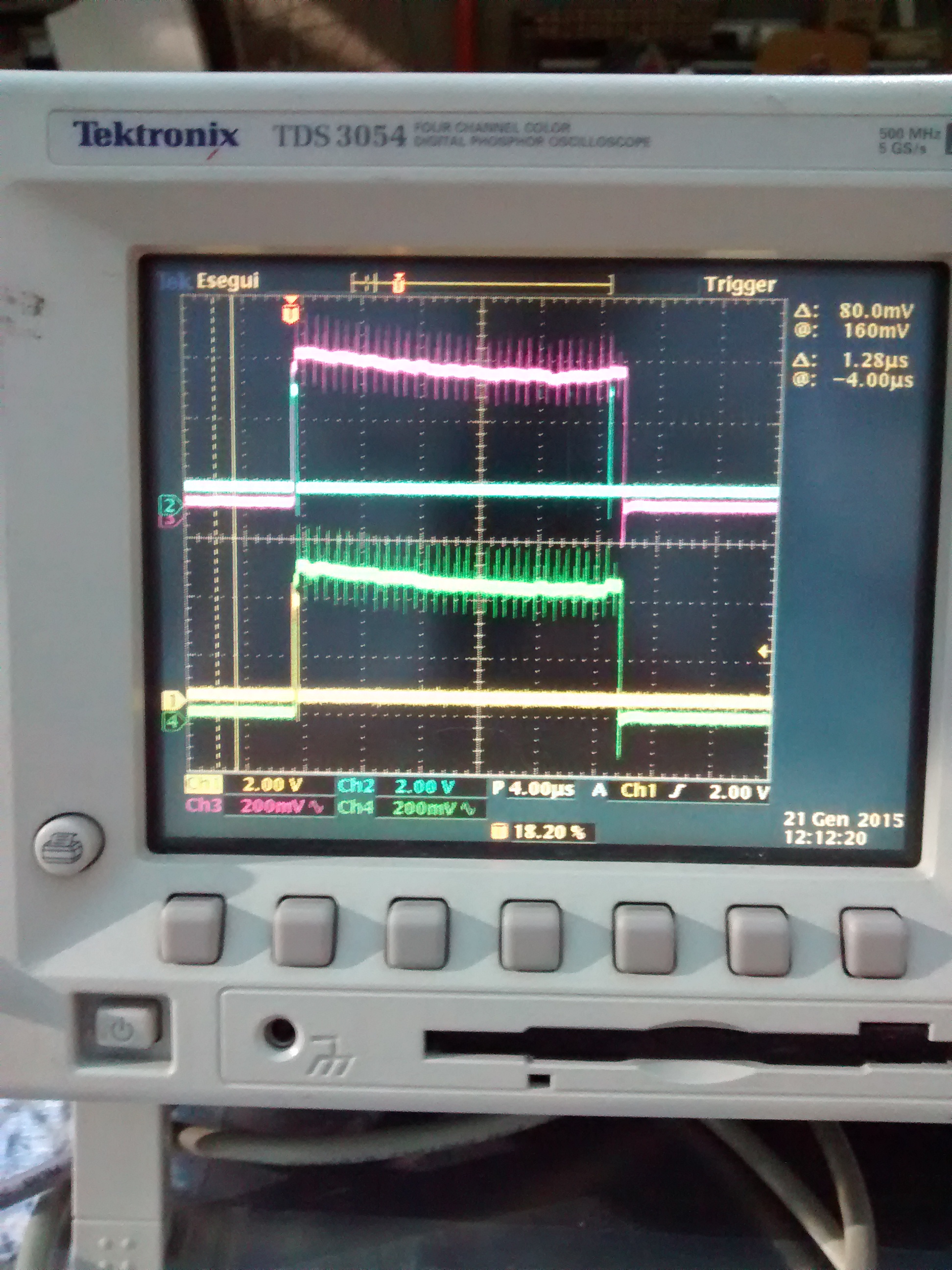